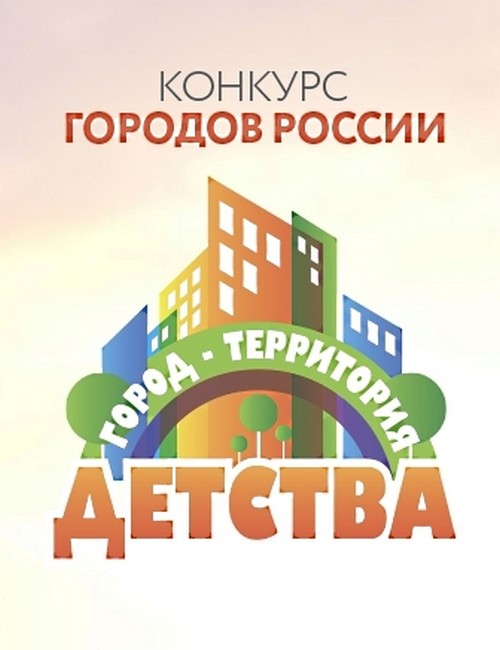 РЕБЯТА С НАШЕГО ДВОРА
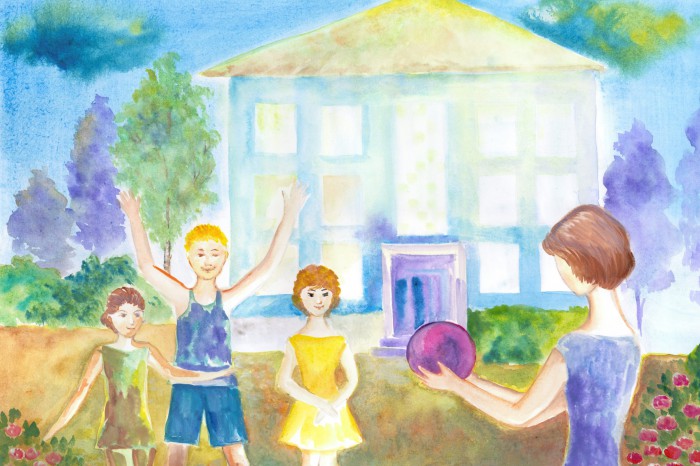 В рамках участия города Сызрани в конкурсе городов России «Город – территория детства» по конкурсному заданию «Ребята с нашего двора» в период с января по сентябрь ответственными исполнителями реализовано:  
18 проектов и проведено 106 мероприятий. 
Количество детей и молодёжи, принявшей участие в мероприятиях, составило 11913 человек.






Мероприятия проводились на базе МБУ «Дом молодежи», в микрорайонах города Сызрани, в загородных оздоровительных лагерях Сызранского и Шигонского районов Самарской области, на стадионах города, спортивных площадках, на придомовых и пришкольных площадках.
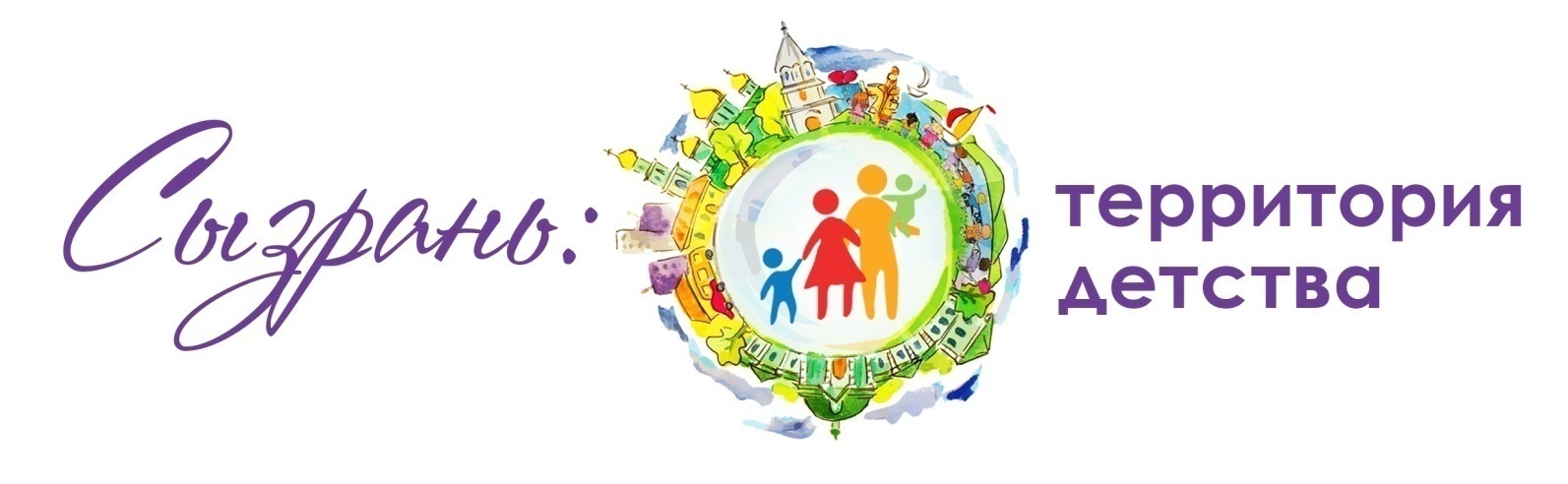 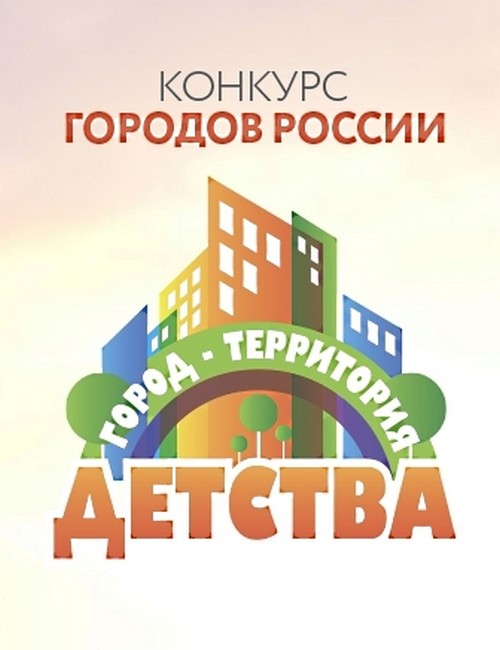 Мероприятия конкурсного задания «Ребята с нашего двора» были направлены на продуктивную занятость детей и молодёжи, в том числе в каникулярное время, пропаганду крепкой семьи и семейных ценностей, укрепление семейных и добрососедских отношений, формирование среды, благоприятной для роста и развития детей. Целевой аудиторией и основными участниками мероприятий были дети и подростки, семьи с несовершеннолетними детьми и дети, оказавшиеся в трудной жизненной ситуации (в том числе воспитанники специализированных учреждений).
ДЕТИ ЗА ГОРОДОМ
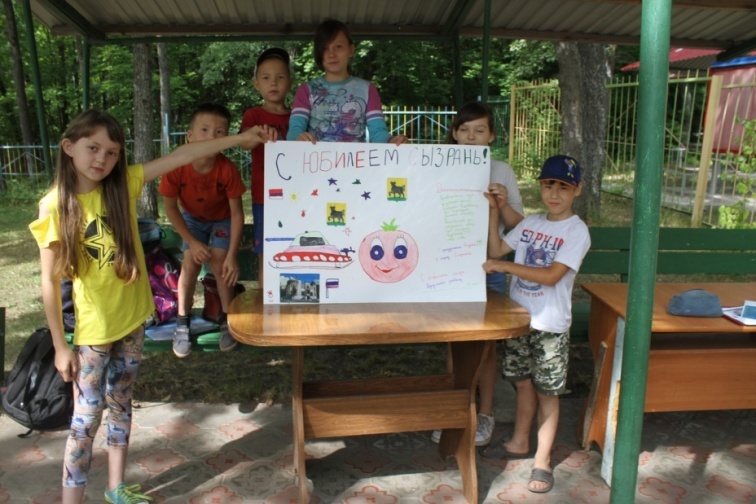 Мероприятие «Шаг вперед»
Привлечение подростков и молодежи, находящихся в трудной жизненной ситуации в работу  молодежных организаций и объединений: 
- Сызранское станичное казачье общество;
- Центральная библиотечная система городского округа Сызрань;
- Федерация бокса г.о. Сызрань;
- Клуб молодых журналистов «PRESSТИЖ»;
- Федерация Кекушин каратэ;
- «Арт- студия»,
- СГМОИ«Сила воли»
- Артековцы Сызрани;
- Театр танца «Фристеп»
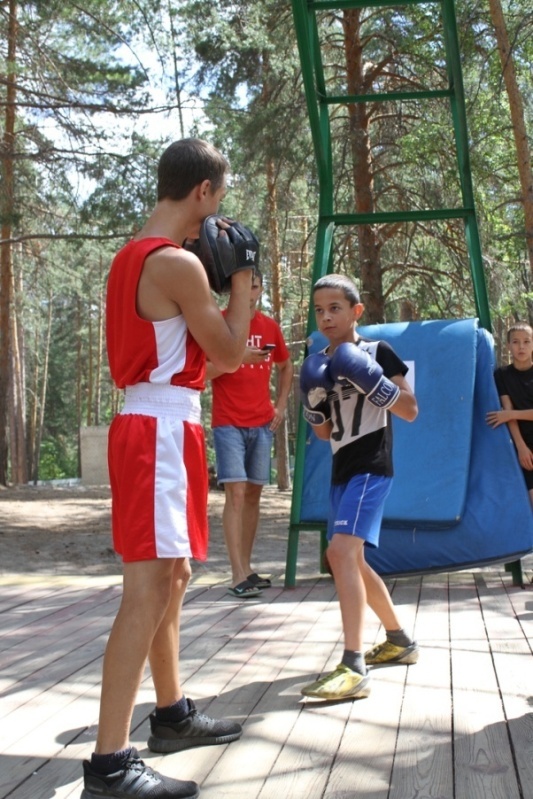 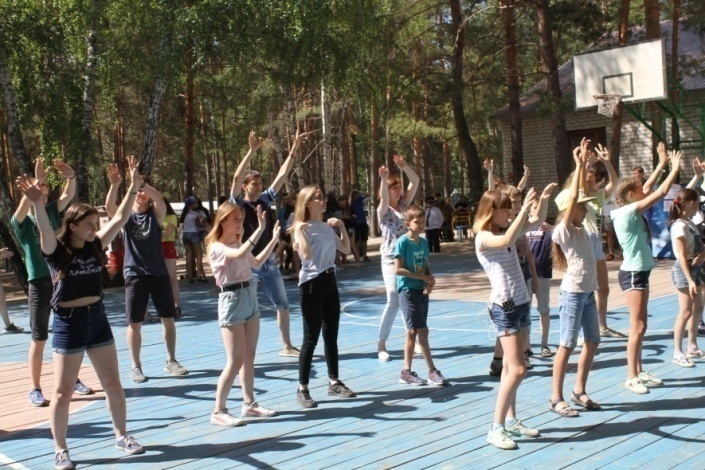 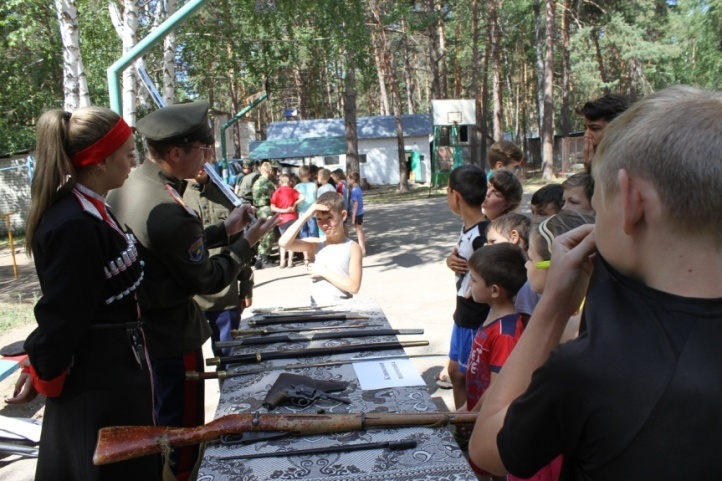 Летний марафон «Здоровье. Молодость. Успех!»
Популяризация среди подростков и молодежи здорового образа жизни, профилактика 	наркомании 
в молодежной среде
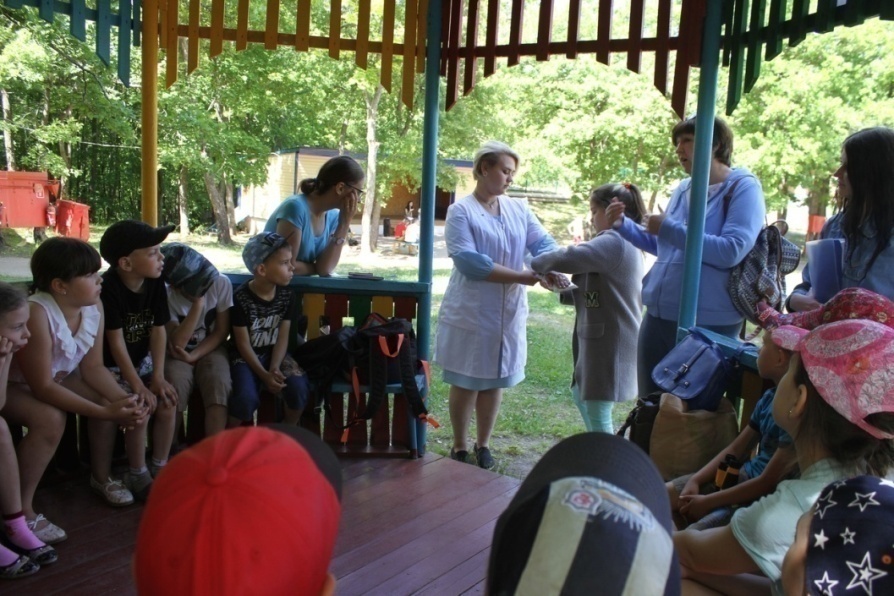 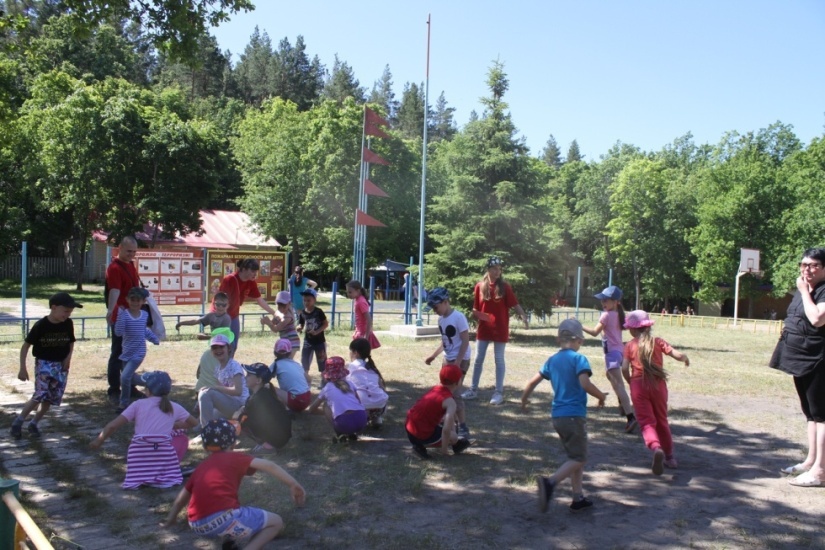 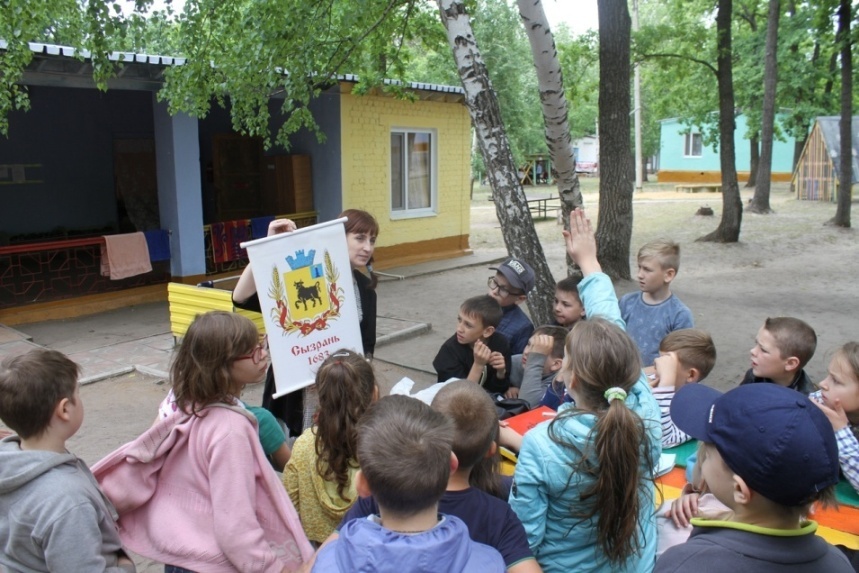 Снижение риска привлечения в асоциальные объединения по системе
«Сверстник-сверстнику» 
для более чем 2000 молодых людей
[Speaker Notes: Более]
Исторический квест «Курская дуга»
«День флага»
Квест с легендой и станциями с историческими справками – погружение в ход битвы в форме игры
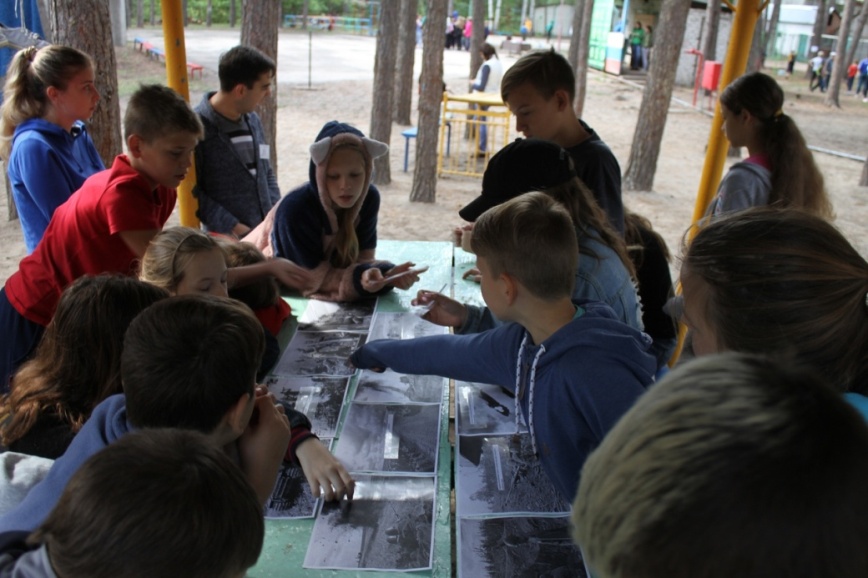 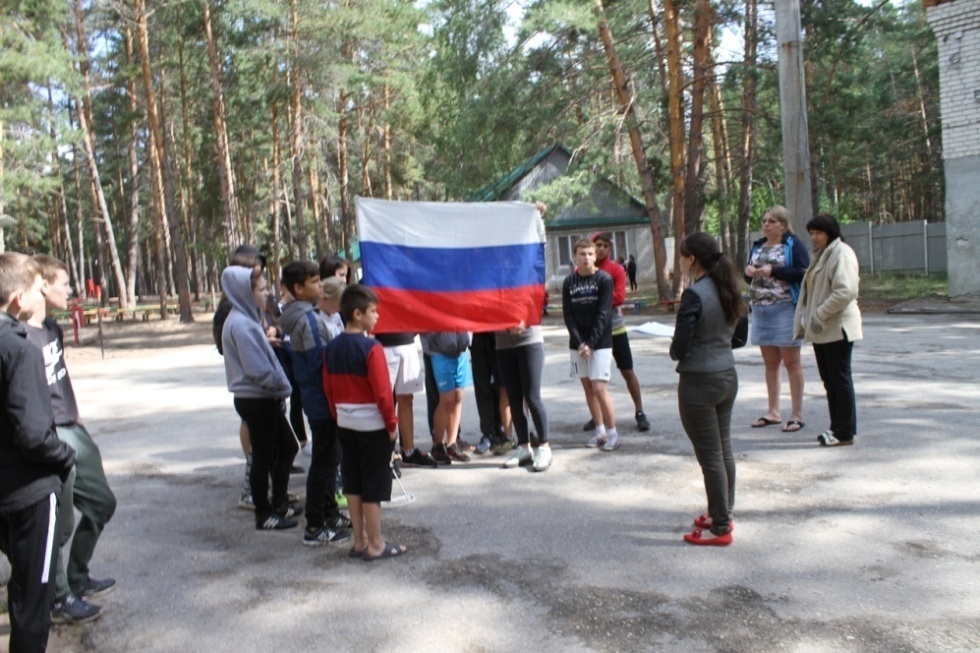 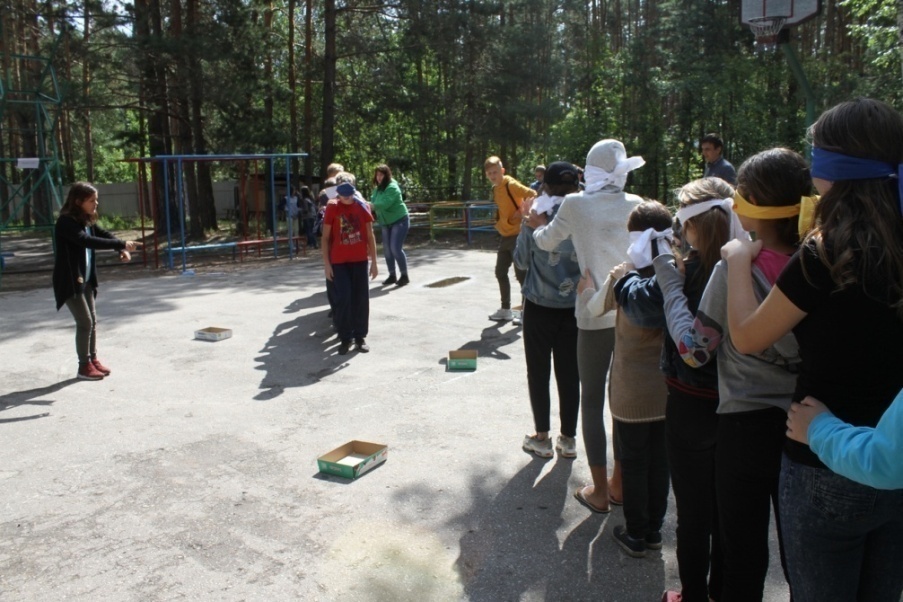 Количество участников:
200 человек.
Спортивные соревнования России, Чемпионаты и Первенства регионов и округов, международные соревнования
Летняя пора – время Чемпионатов и Первенств в регионах и округах России. Юные сызранские спортсмены достойно представили наш город на многих соревнованиях и завоевали более 500 наград.
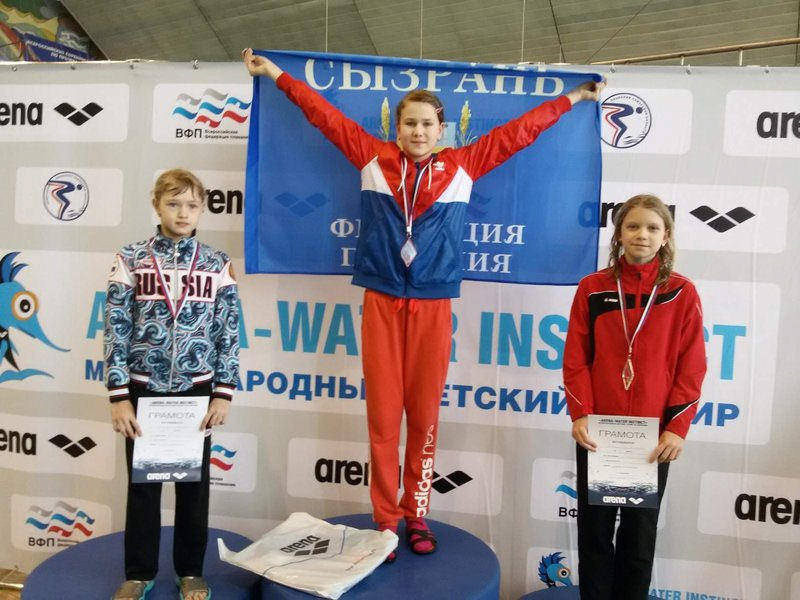 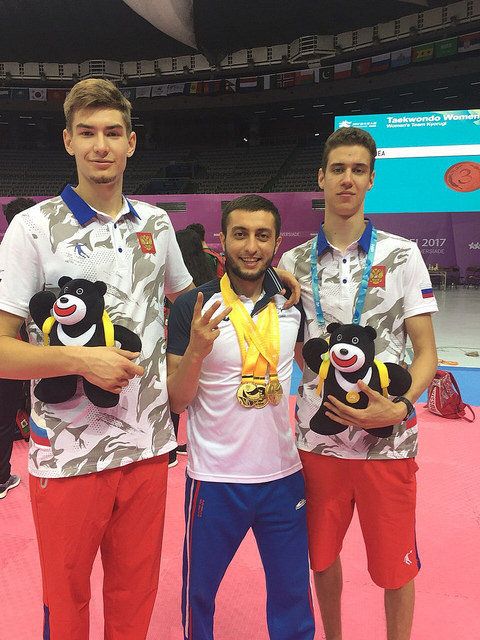 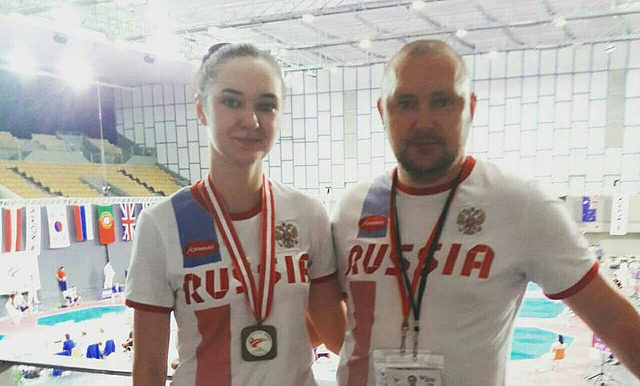 ДЕТИ В ГОРОДЕ
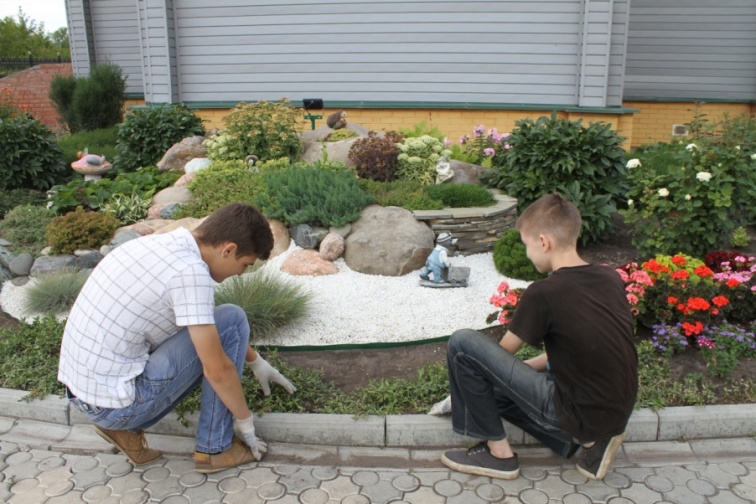 Городской конкурс социально-значимых проектов «Старт к успеху!» по трудоустройству несовершеннолетних
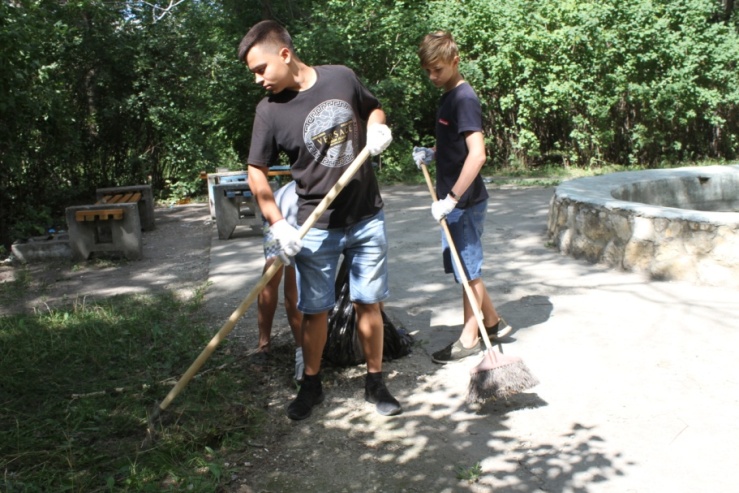 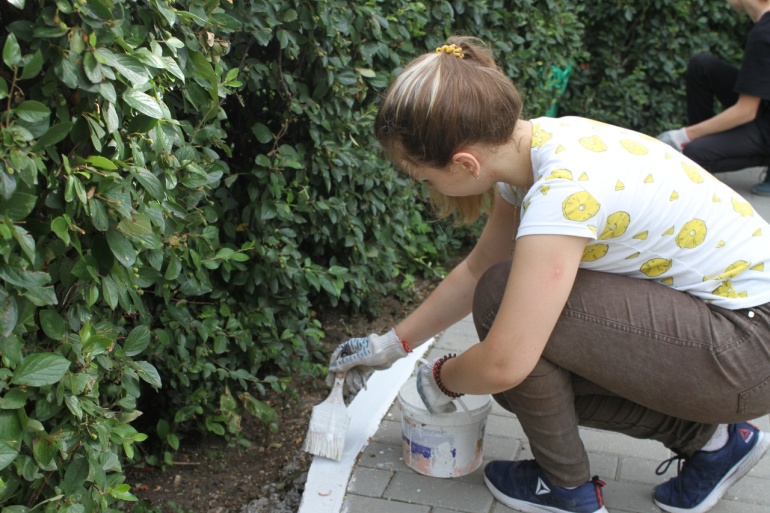 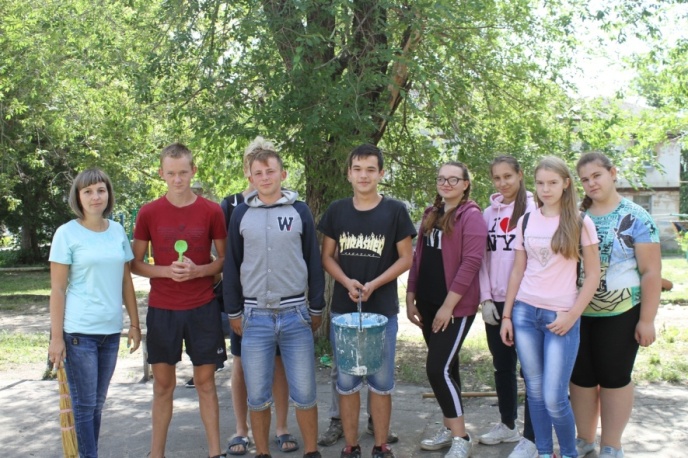 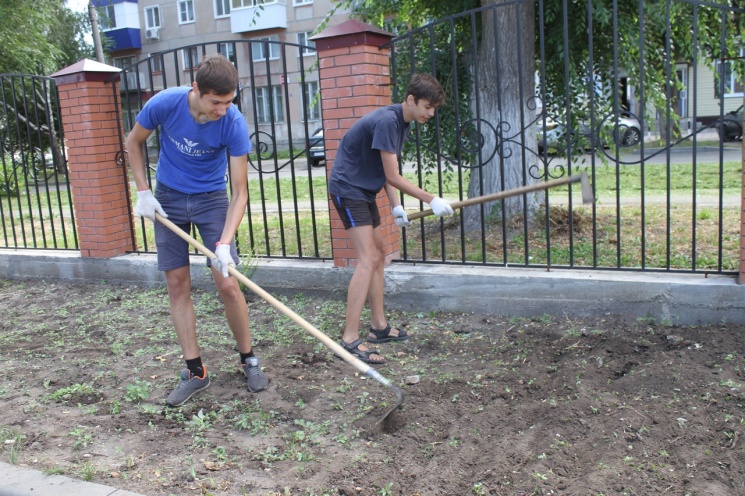 [Speaker Notes: 	Территории Сызранской Епархии РПЦ;
	Благоустройство парка «Гномик»
	Благоустройство территории филиала около ДК им. М. Жукова в п. Новокашпирский
	Благоустройство ООО «Парка Горького
	Территория ГКУ СО «ЦП ДОПР «Искра»
	ГКУ СО « КЦСОН» Западного округа
	ГБОУ школа-интернат №2
	ОО «Федерация бокса»
	ГБОУ ООШ  №18
	ГБУЗ  СО «Сызранская центральная городская больница
	АО «Тяжмаш»
	Участие в реставрационных работах при Сызранском Свято-Вознесенском мужском монастыре; удаление старой штукатурки, ремонтные работы в трапезной, уборка территории от строительного мусора;
	Посадка, полив, прополка, рыхление многолетников и цветочных растений на клумбах в сквере Сызранского Свято-Вознесенского мужского монастыря;
	Благоустройство территории православного храма Федоровской иконы Божией Матери: удаление поросли, посадка клумб, очистка территории храма от мусора, окапывание кустарников
	Удаление дикой поросли и ее утилизация в микрорайонах города;
Организация и проведение спортивно-массовых, творческих и досуговых мероприятий для детей и подростков, в том числе для детей с ограниченными возможностями здоровья, проживающих на территории г. о. Сызрань]
Спортивный праздник двора «Золотое лето – 2018»
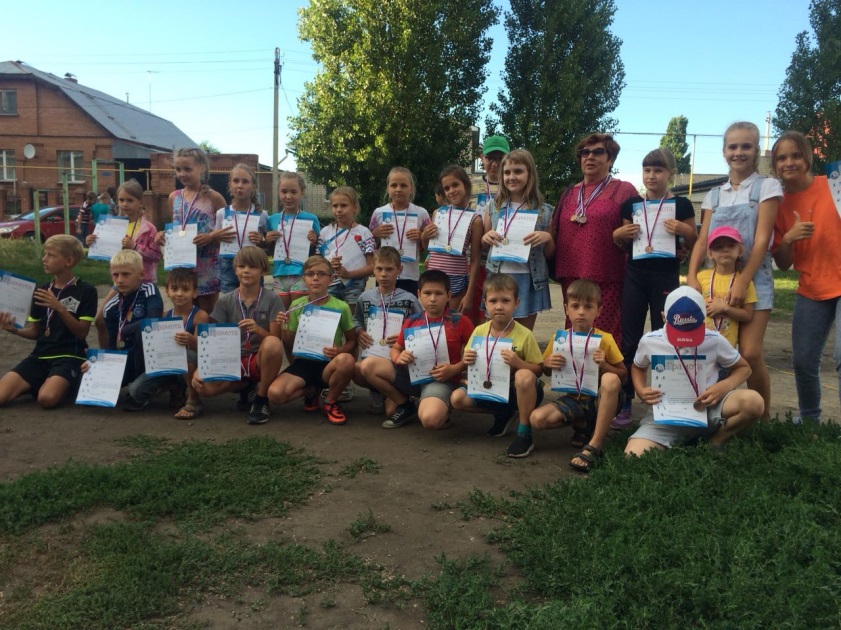 В рамках проекта проведено 17 мероприятий в различных районах города, в которых принимали участие все желающие. Всего было 929 участников
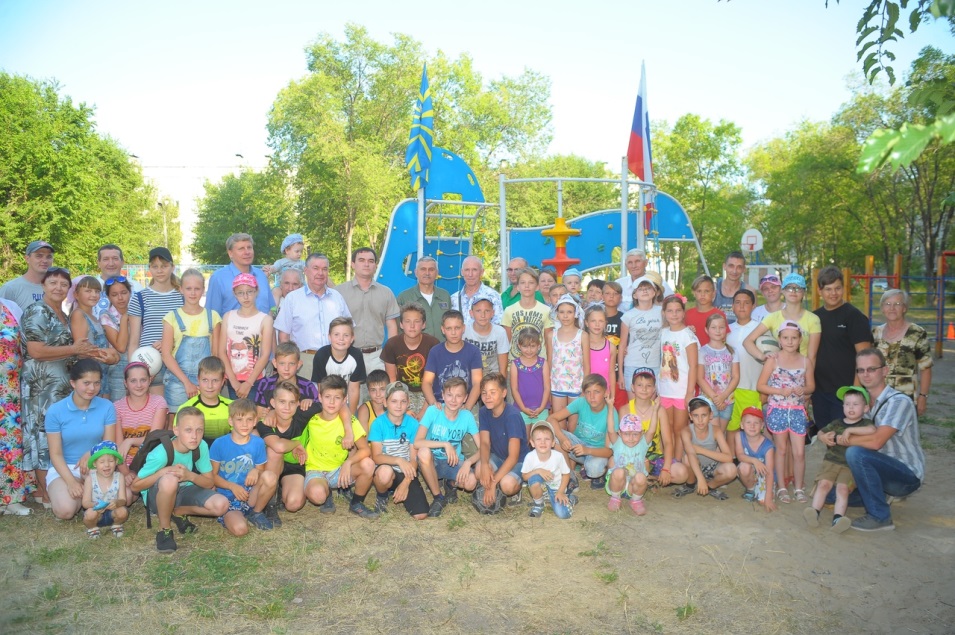 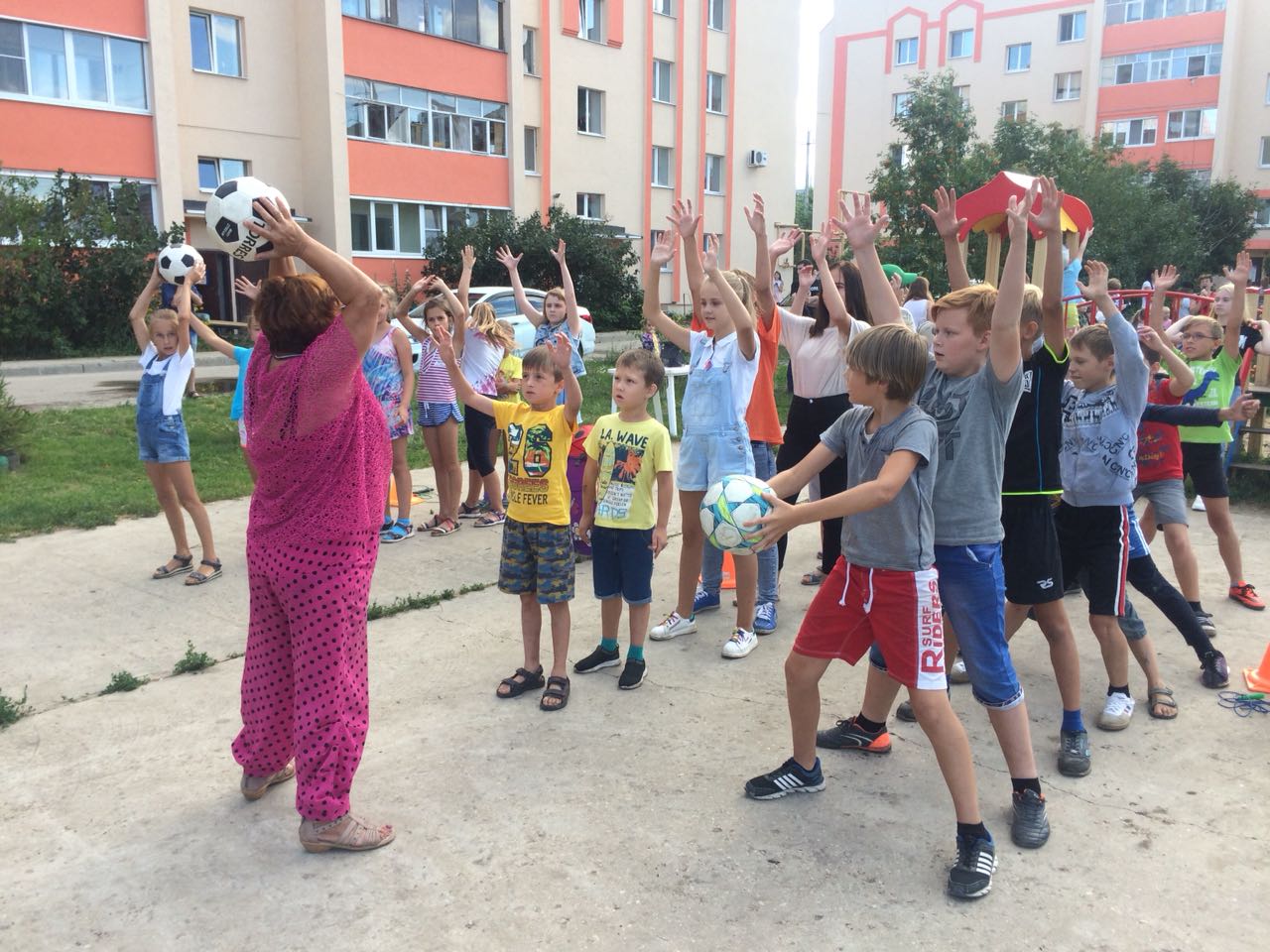 Военно-спортивная игра «Орленок»
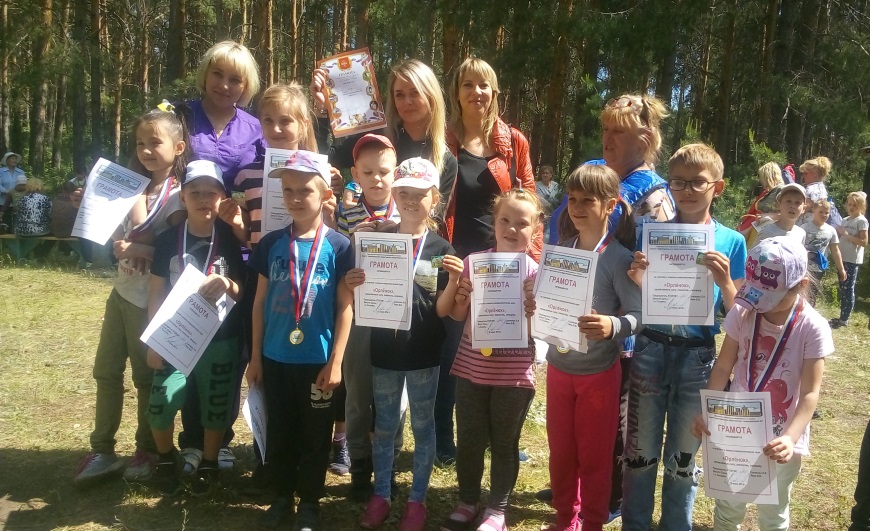 В лесопарковой зоне Юго-западного района прошли военно – спортивные состязания, в которых приняли участие 350 человек.
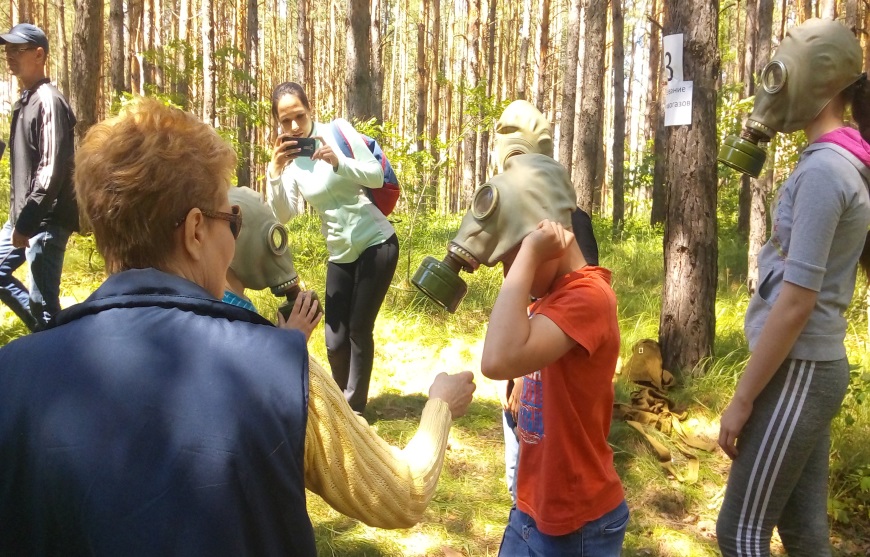 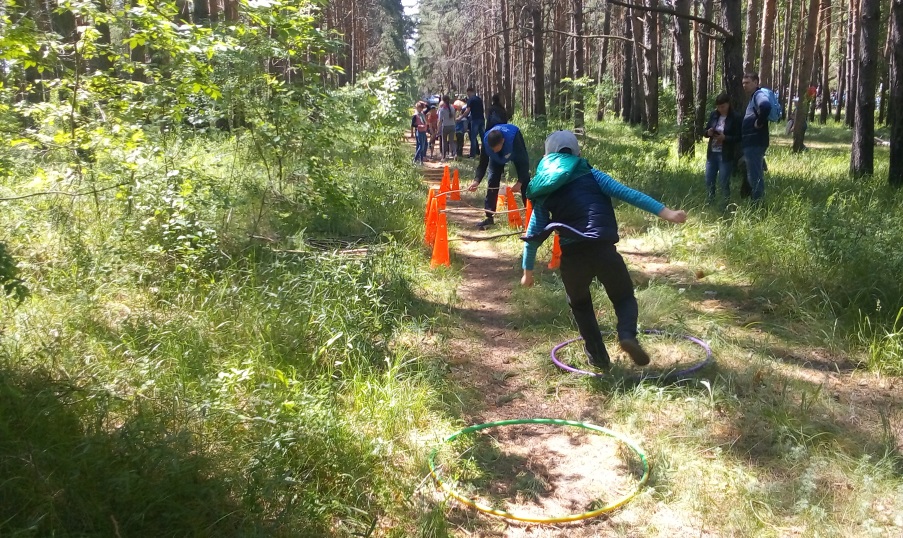 Конкурс проектов «Старт к успеху!»
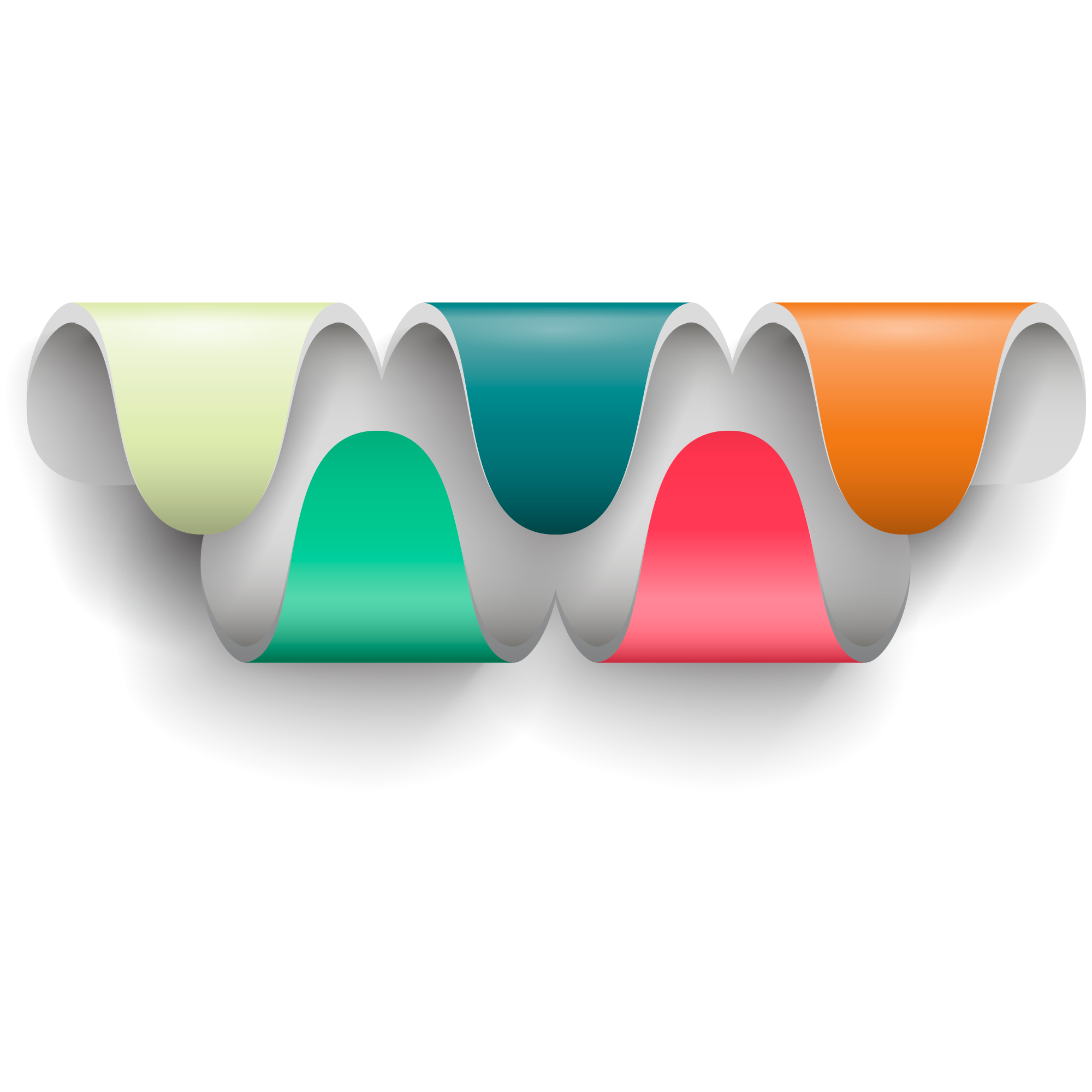 Общественные организации, имеющие статус юридического лица
Предприятия и организации города
Предприятия и организации малого и среднего бизнеса
Учреждения культуры, образования, спорта, семьи, социальной защиты
Учреждения средне-специального и высшего образования
Количество трудоустроенных несовершеннолетних
Заработная плата несовершеннолетних
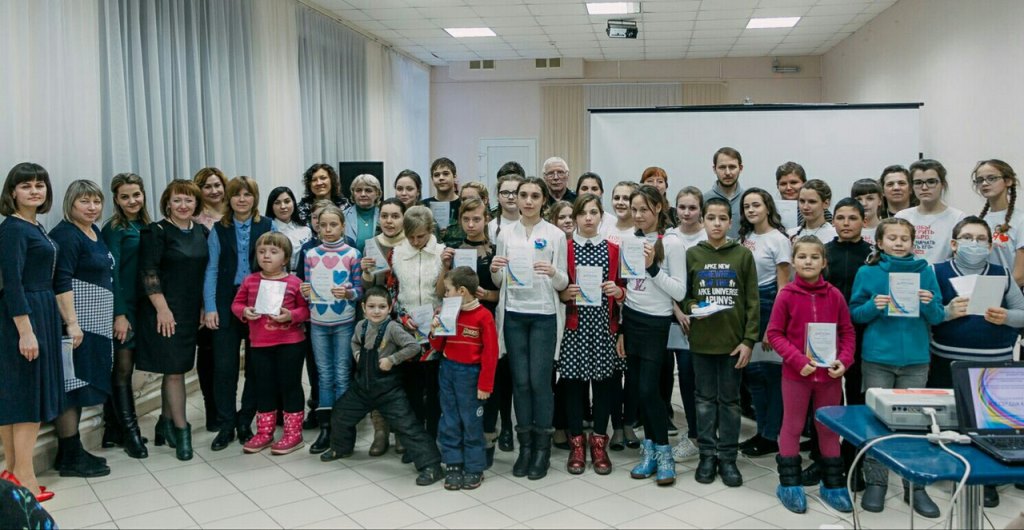 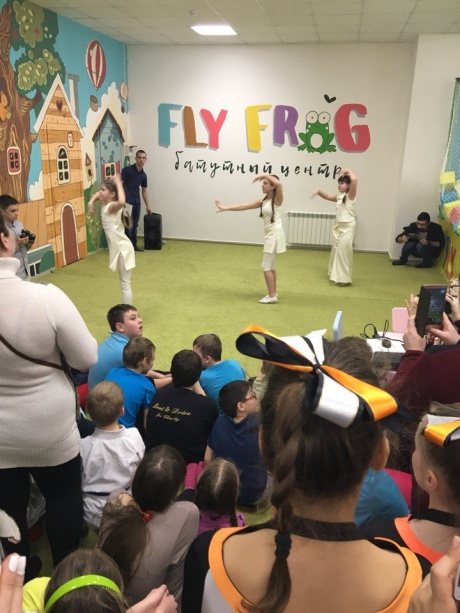 Цель – социализация молодежи с ограниченными возможностями здоровья
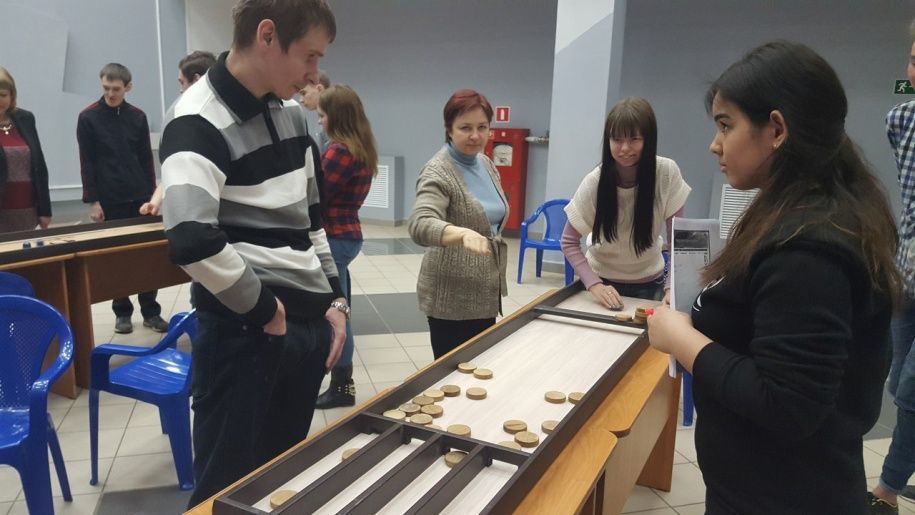 Проведение совместных мероприятий с молодежью с ограниченными возможностями здоровья
Студенческий практикум здоровья
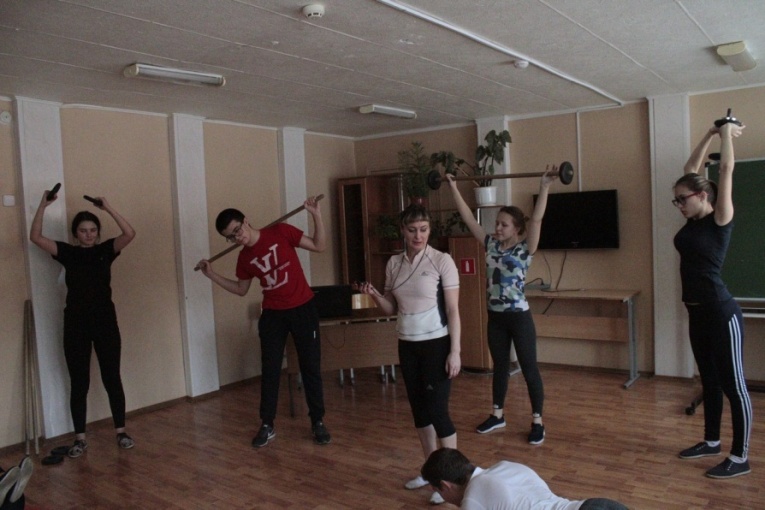 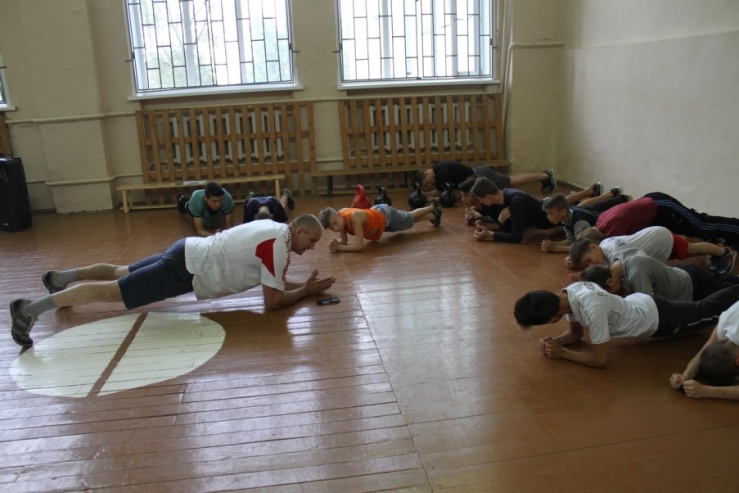 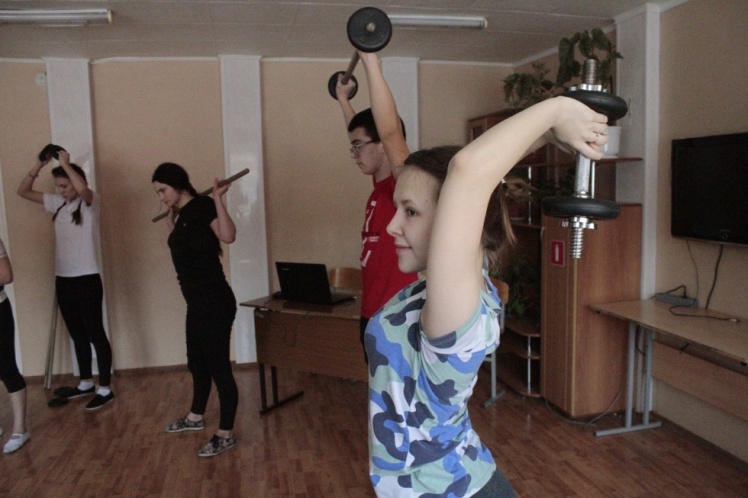 Привлечение молодежи, проживающей в общежитиях образовательных учреждений к регулярным занятиям спортом, пропаганда ЗОЖ.
Количество участников – 89 человек
Открытый турнир по адаптивным спортивным играм "Россия в нашем сердце"
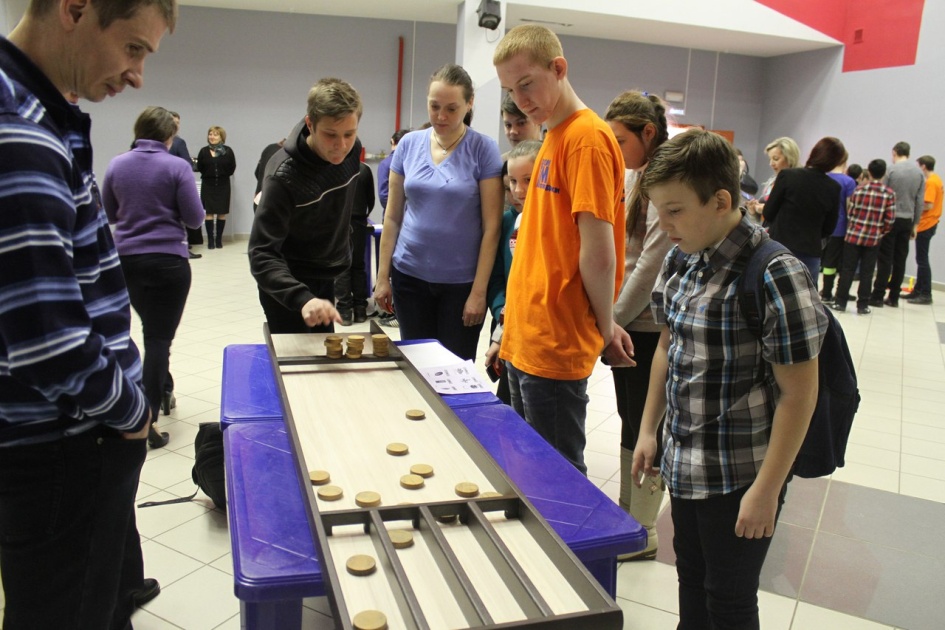 Спортивное мероприятие с участием молодежи с ограниченными возможностями здоровья  - спорт для всех, чтобы почувствовать себя равными
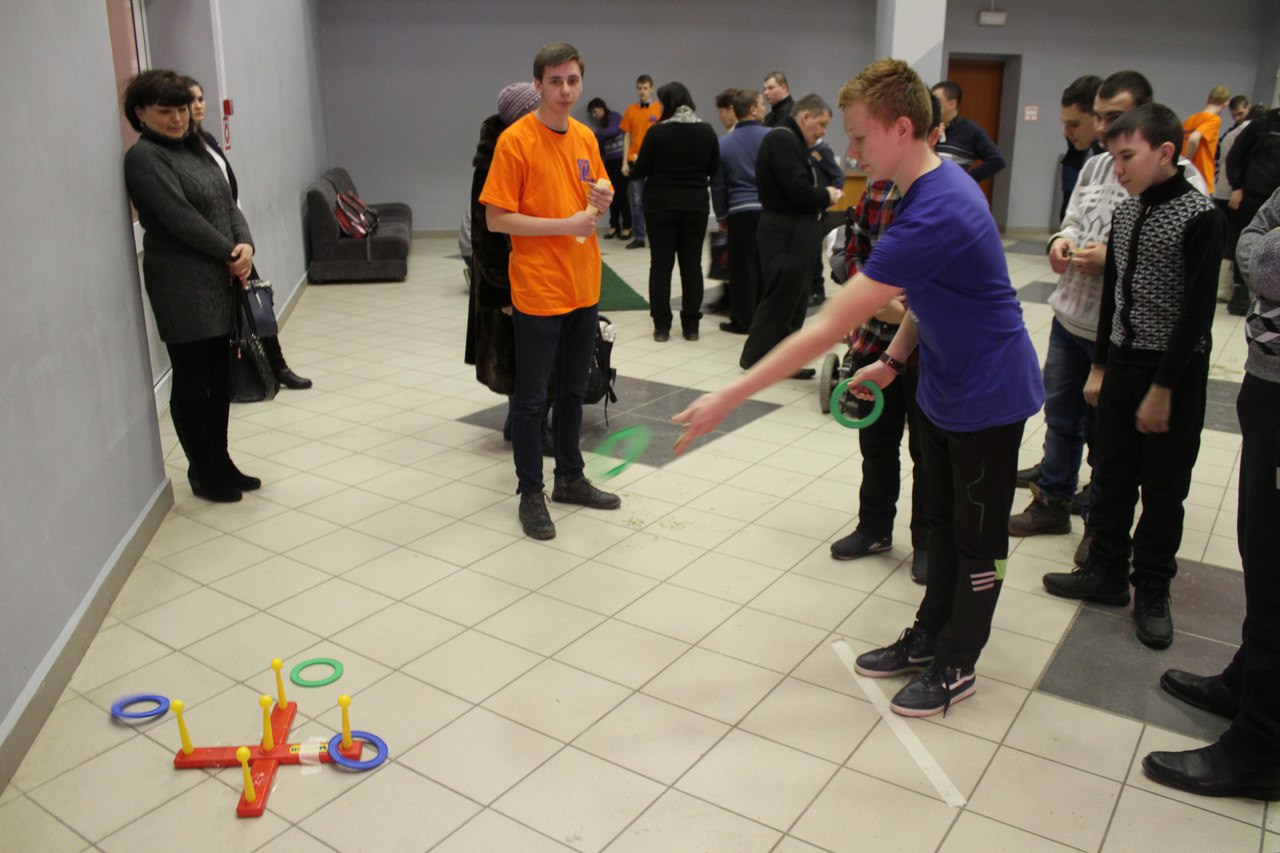 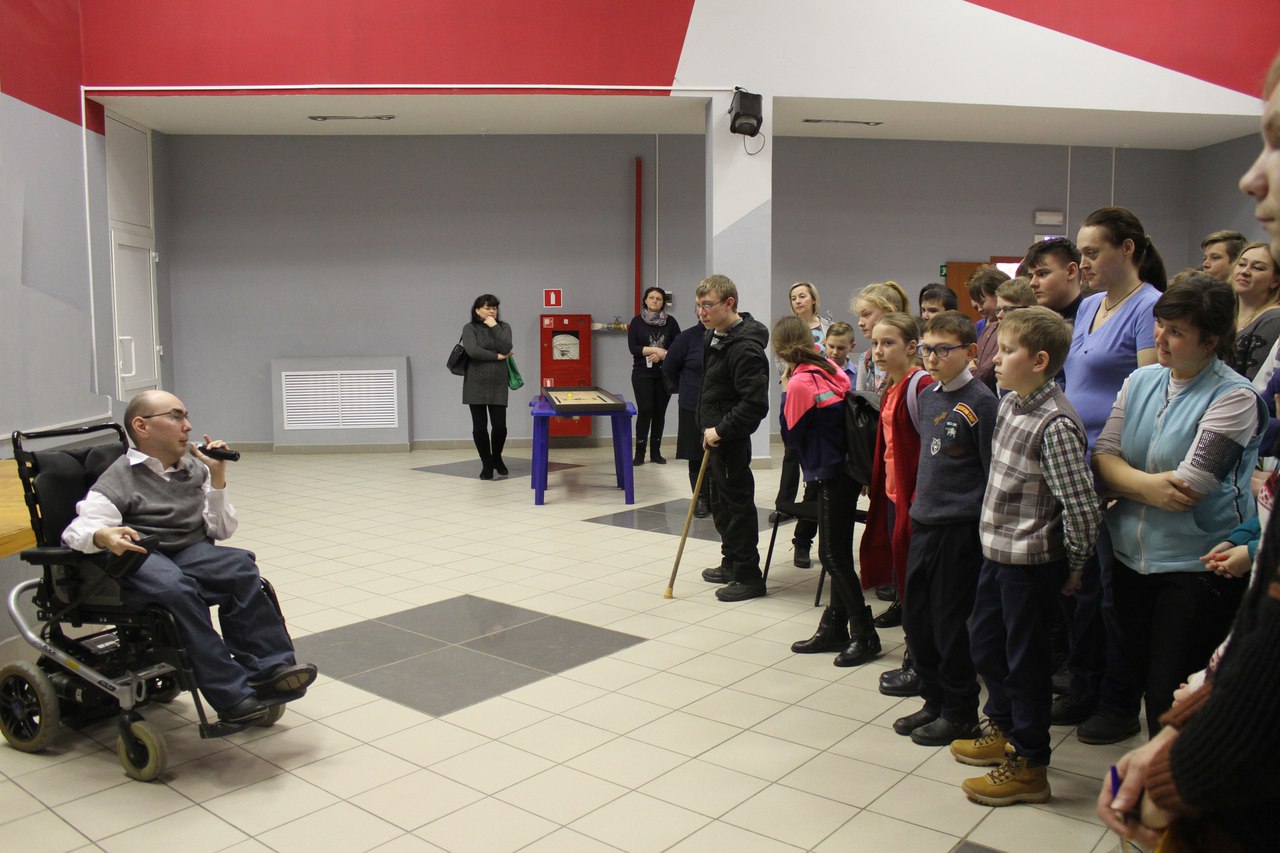 Турнир среди дворовых команд «Лето с футбольным мячом»
Турнир, приуроченный, к Чемпионату Мира по футболу в России собрал 190 сызранских участников.
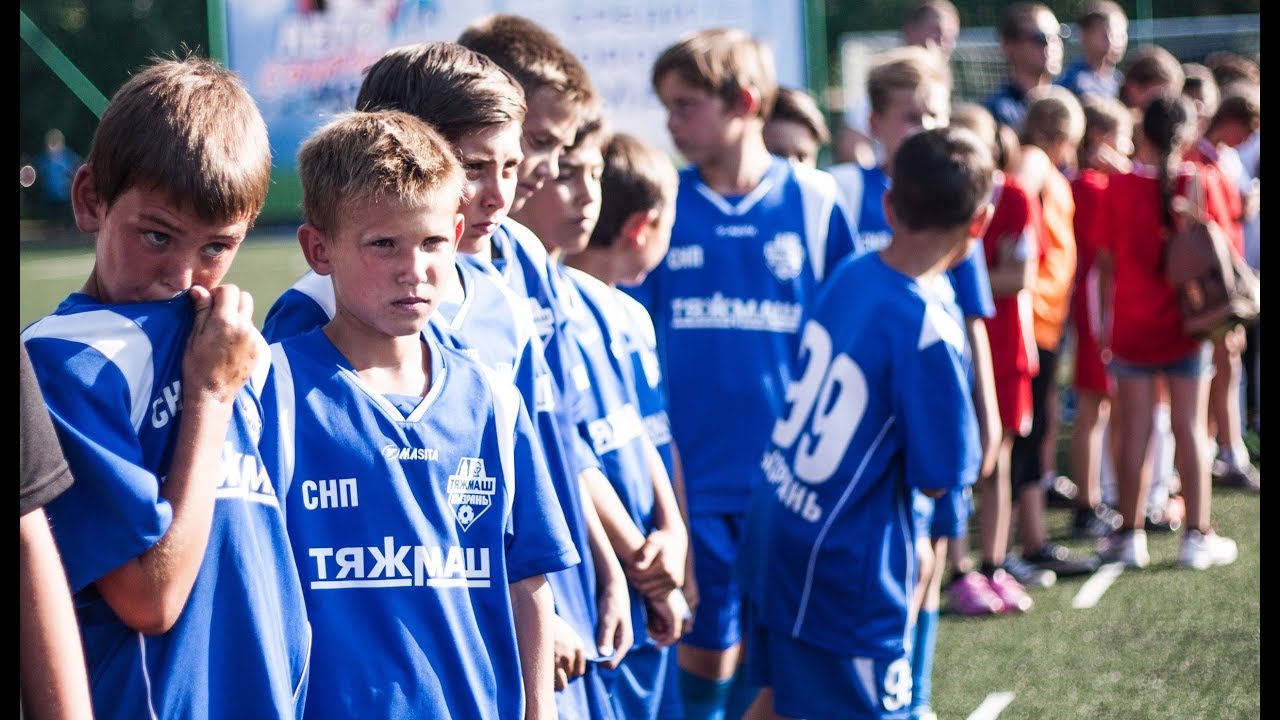 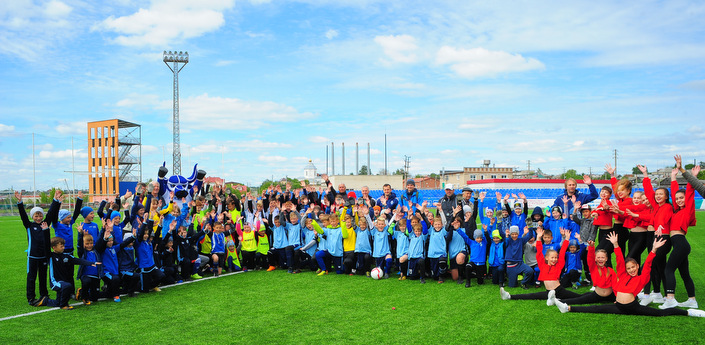 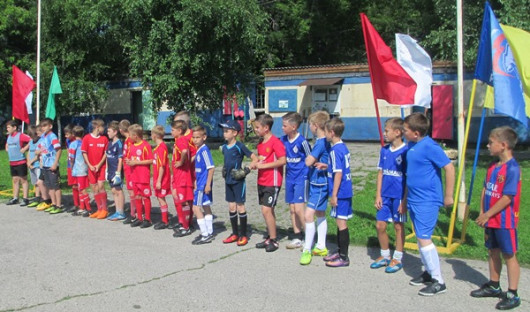 Акция «День флага»
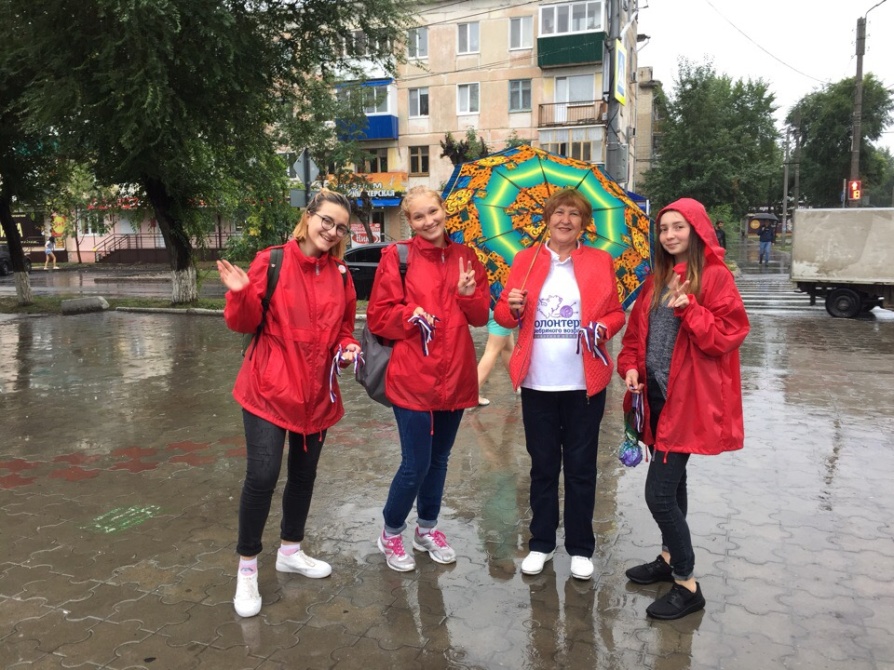 Викторина и поздравление с  государственным праздником
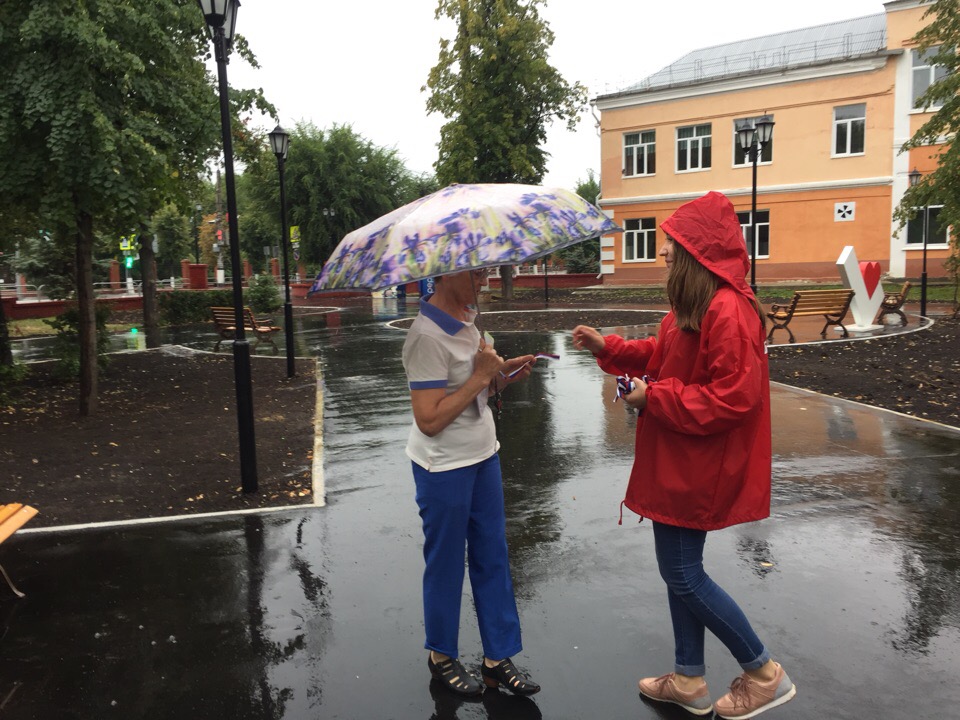 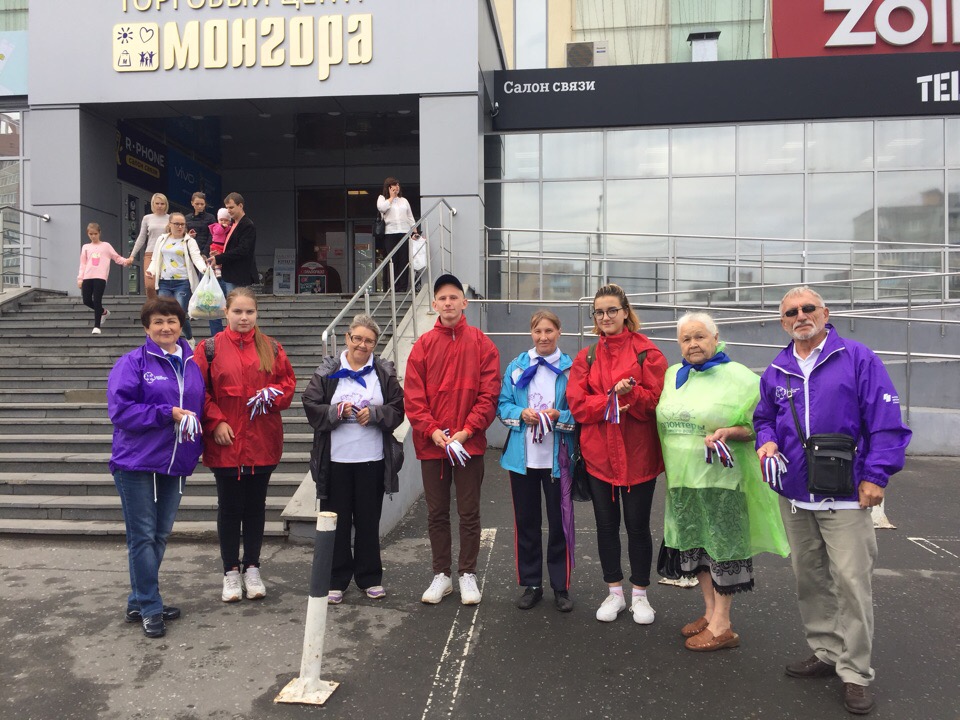 Более 700 человек получили ленточку триколор из рук волонтеров, узнали историю российского флага
Спортивный праздник среди дошколят и их родителей «Сызранские крепыши»
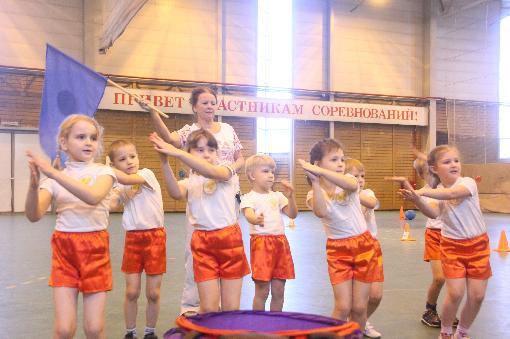 Спортивный праздник среди дошколят проходит с 2012 года. В этом году он расширил свой формат и стал проводиться с участием семейных команд.
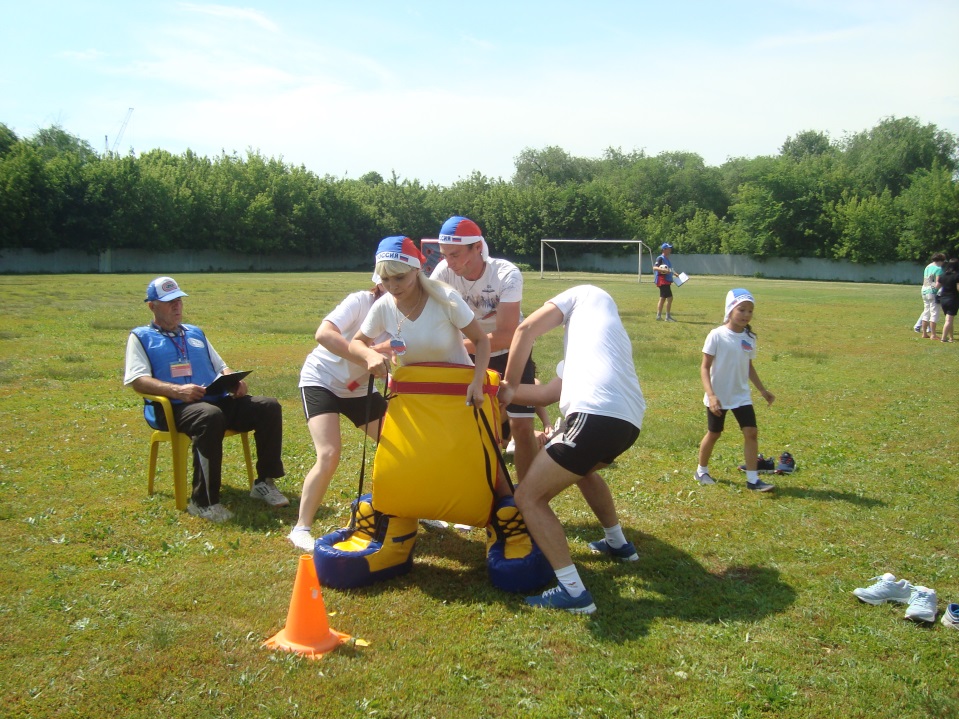 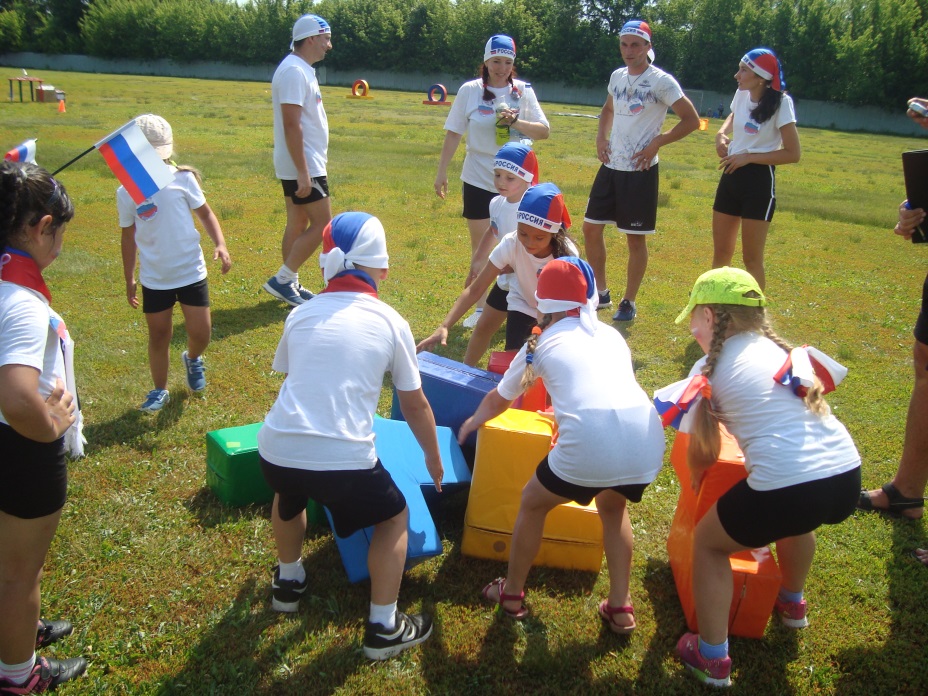 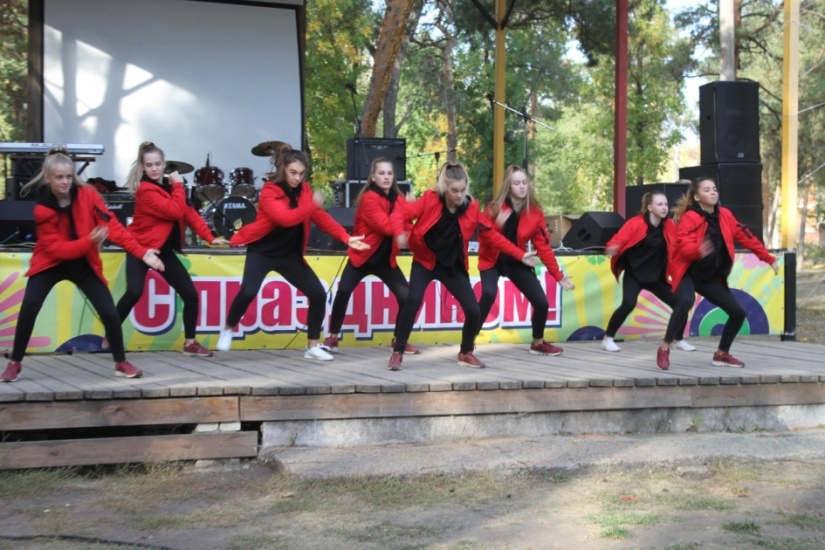 Фестиваль молодежных субкультур и неформальных движений
Танцевальные, театральные и музыкальные коллективы: 
«Ия Нова», «Невзначай», JOKER, «Power Beat», «Free Step», DK, «OneDen», «Free Step», Диана Гаврикова, MC Поэт, «Spit Fire», Dance Factor, Ида и Пингала, «KITSCH», «Бекар», «Неясыть», «Зеркала»
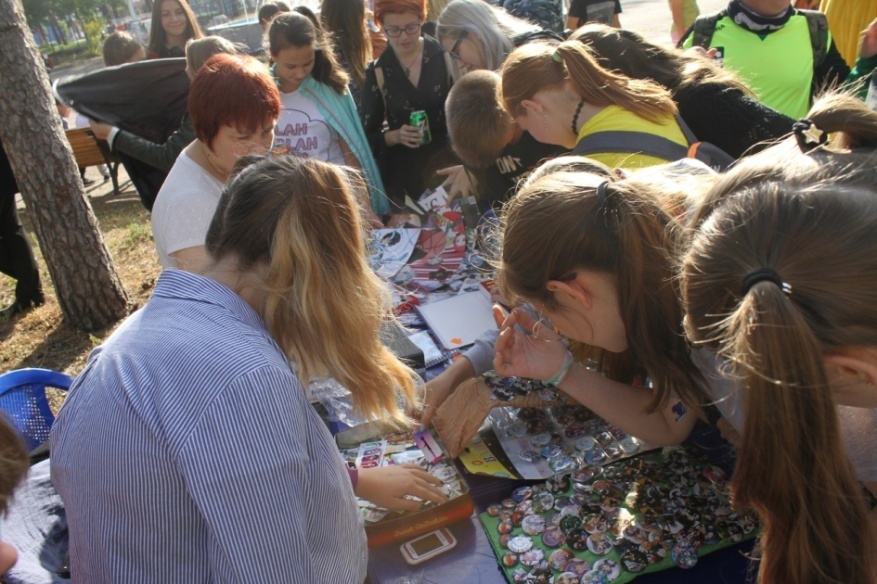 -Клуб забытых ремесел «Кустари»;
-Демонстрация короткометражных фильмов;
-Коллектив гитаристов «Кансонанс»;
-Косплей – шоу;
-Клуб японской культуры«Данкетсу»
-Арт – проект «Стены» Мастер-класс по граффити;
-Клуб реконструкции «Мизерикорд».
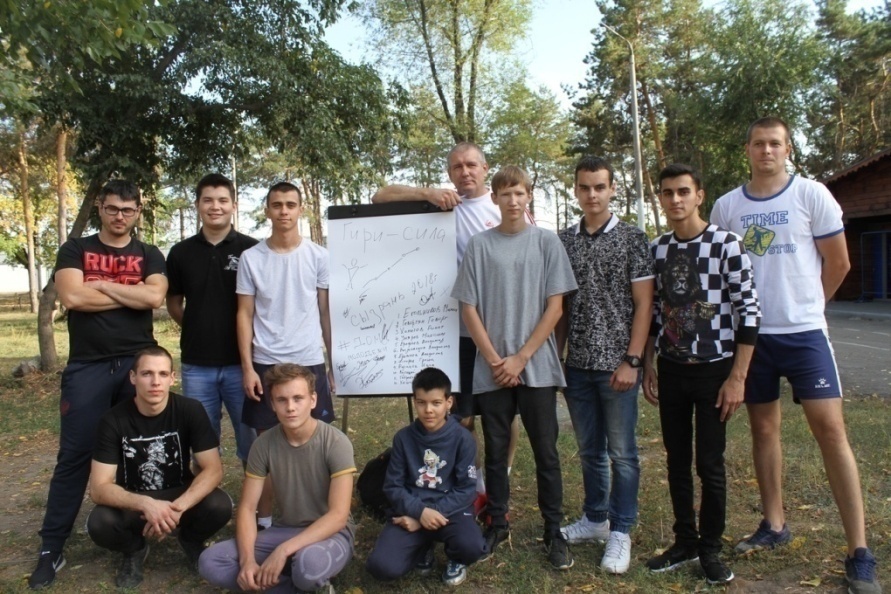 Мероприятие «SZR на льду», посвященное Дню молодежи
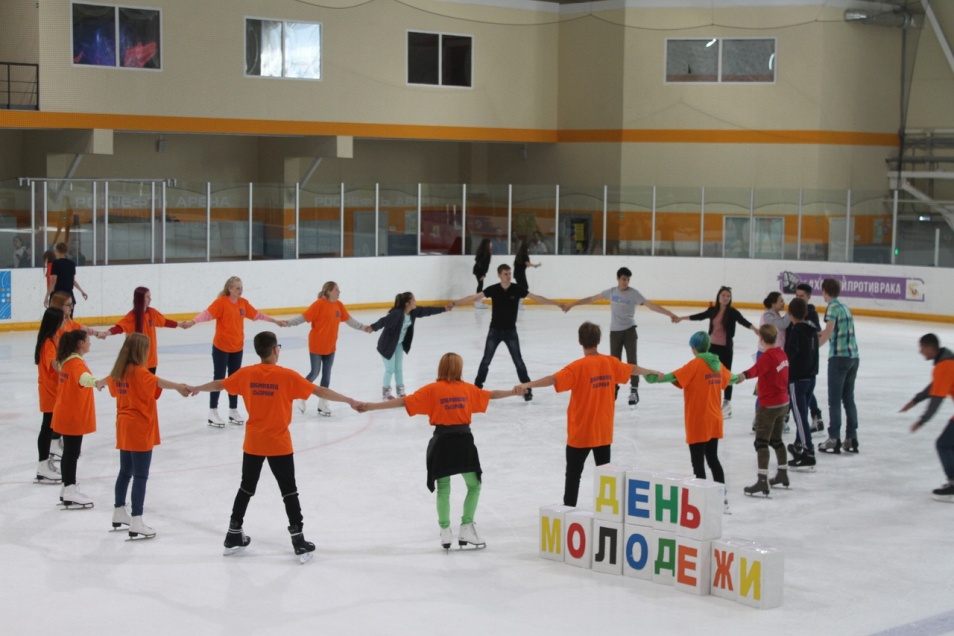 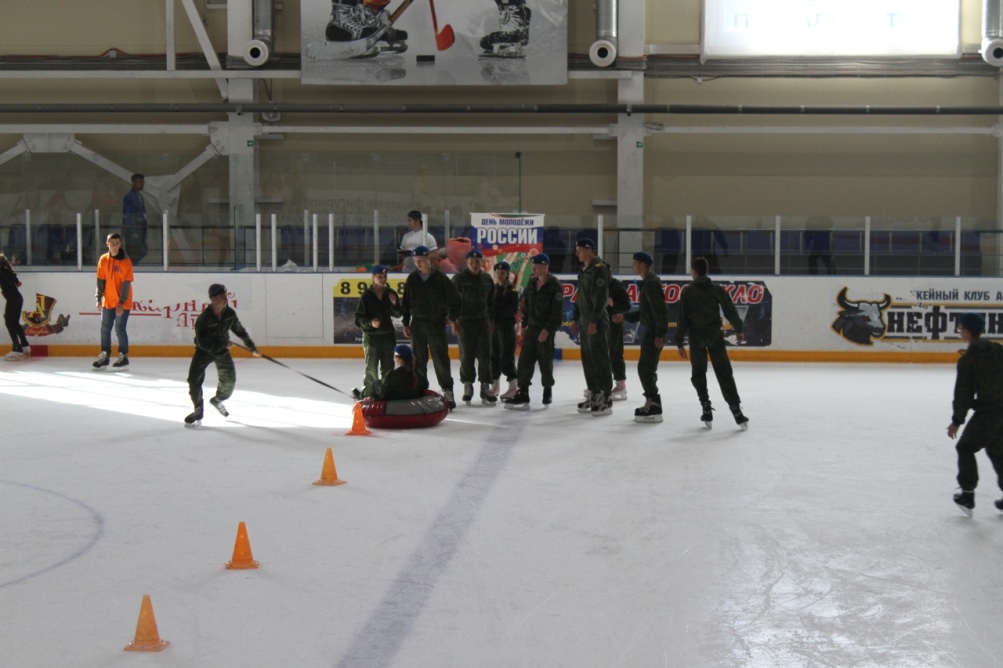 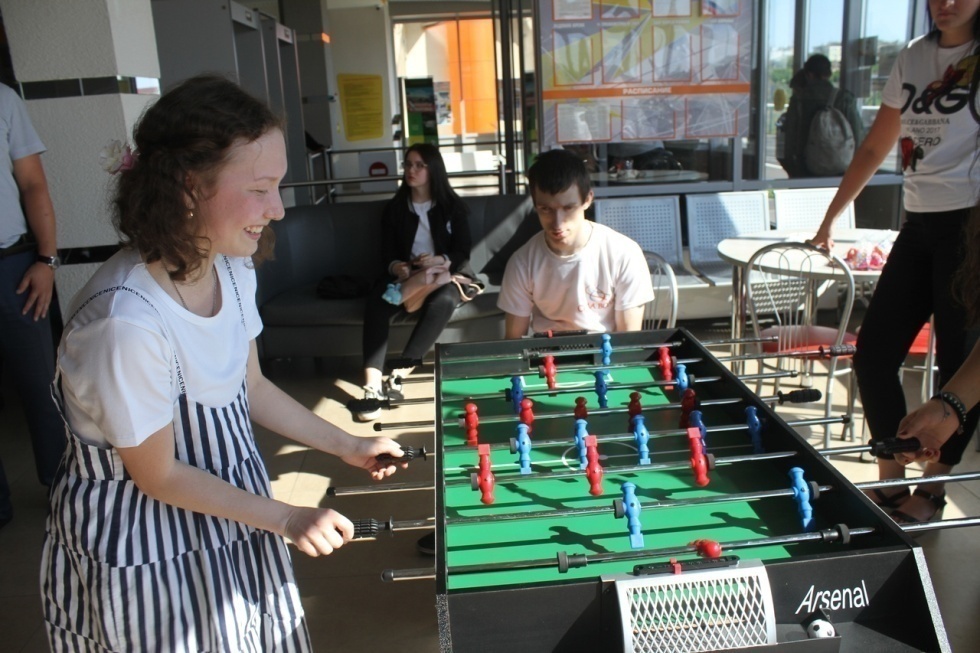 Праздник на катке Роснефть Арена» - активный отдых от жары и море позитива
Мастер-класс по созданию арт-объекта (граффити)
Создан арт-объект на пляже на молодежную и спортивную тематику
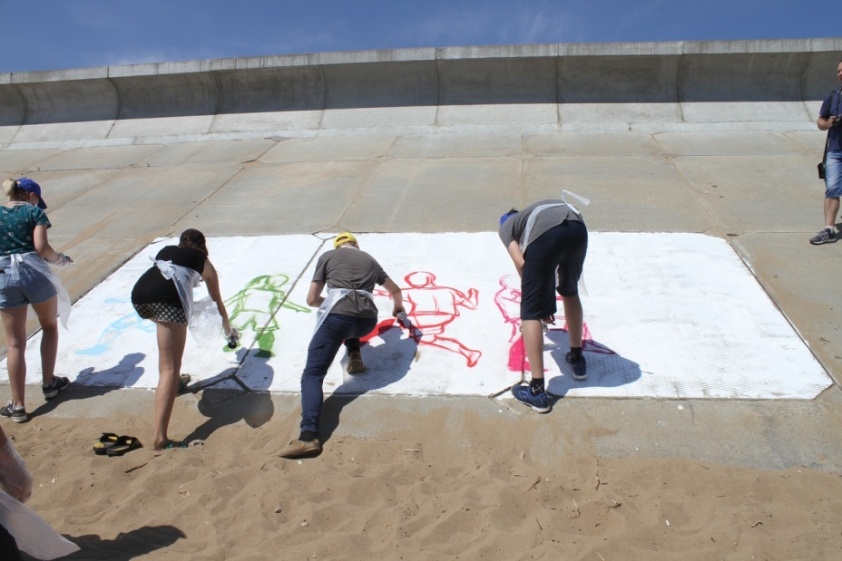 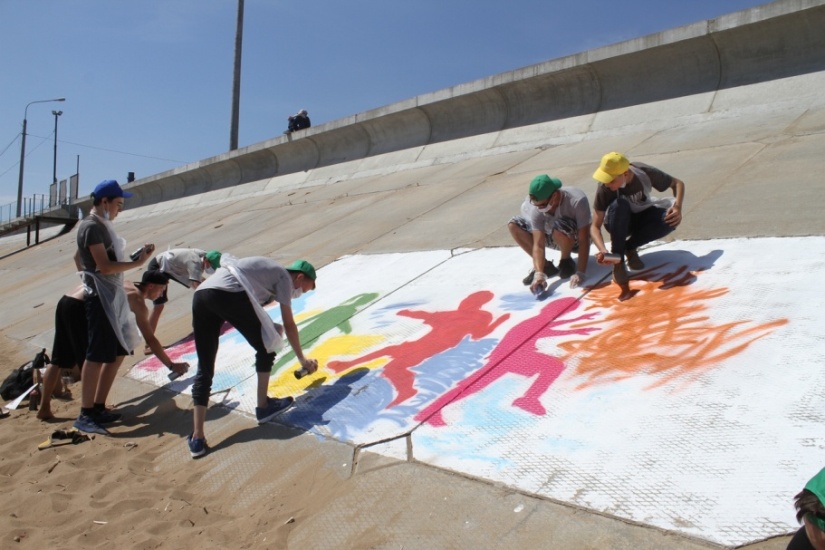 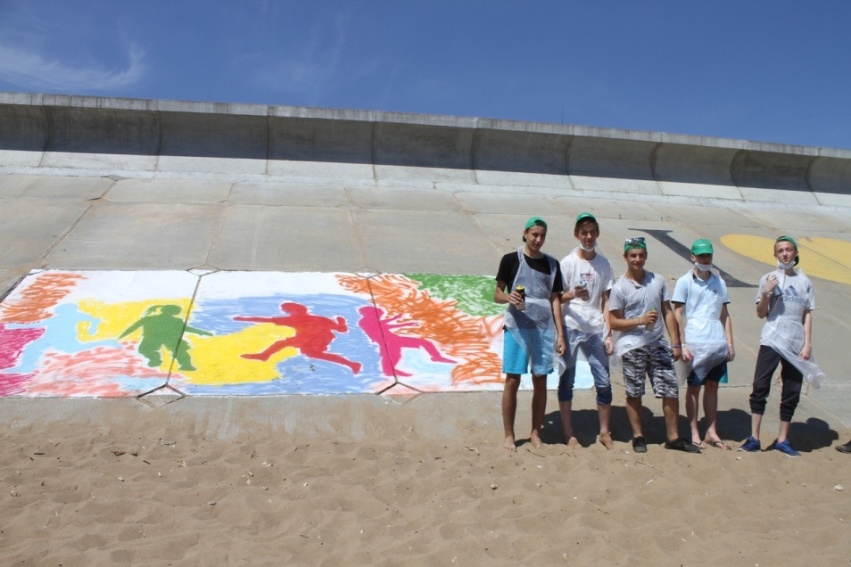 Мастер-классом участники доказали, что граффити может быть искусством, если создавать его будут люди с правильными жизненными ценностями и стремлениями.
Соревнования для детей и подростков и их сверстников «День равных возможностей»
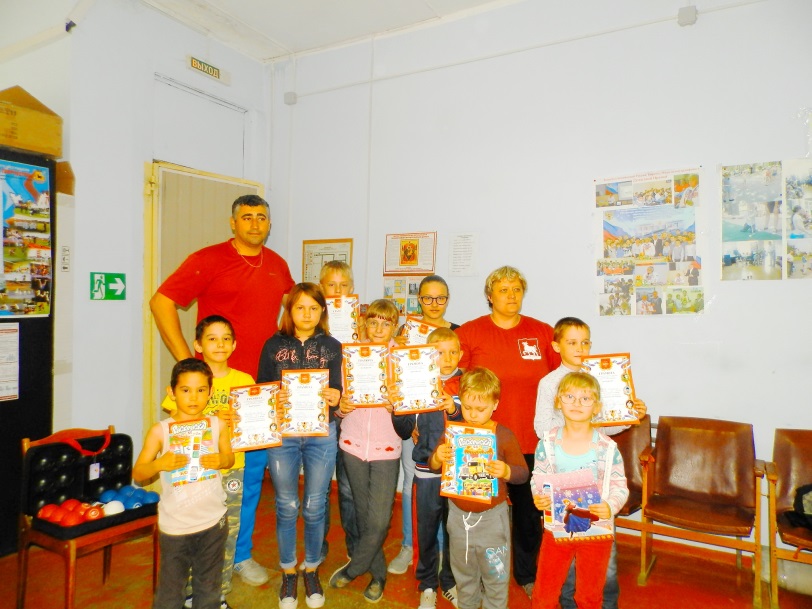 Общение – самое важное в жизни для детей и подростков с ОВЗ. Большую заботу о них проявляет ООИК «Виктория».
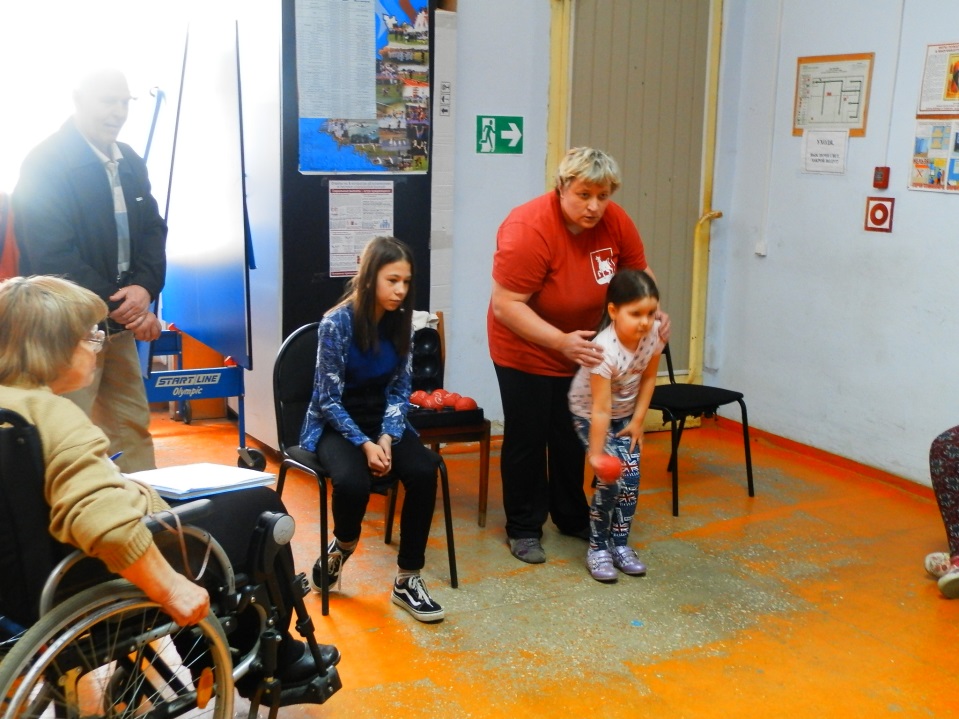 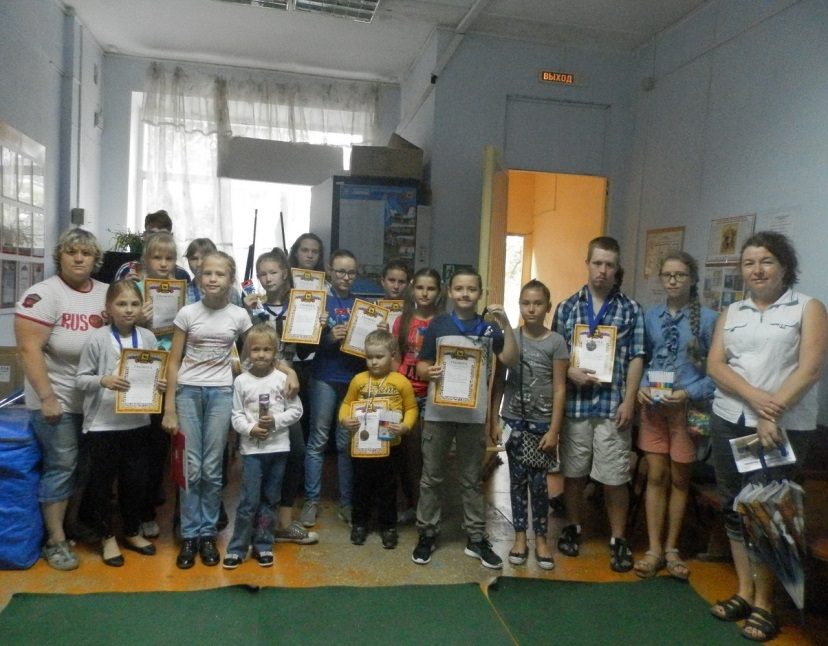 Урок мужества «Ожившая память», 
посвященный вручению медальона участника Великой Отечественной войны Ивана Алексеевича Вашурина родственникам.
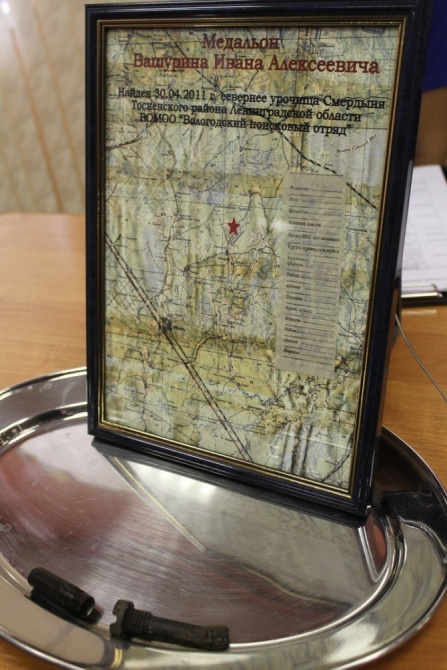 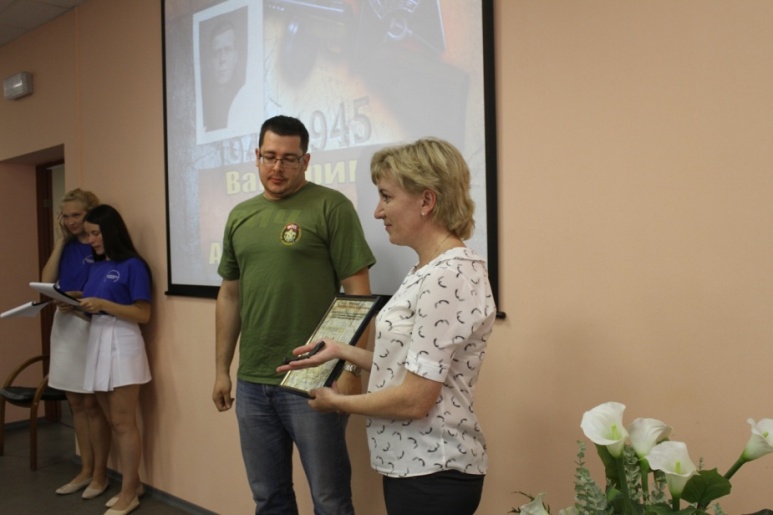 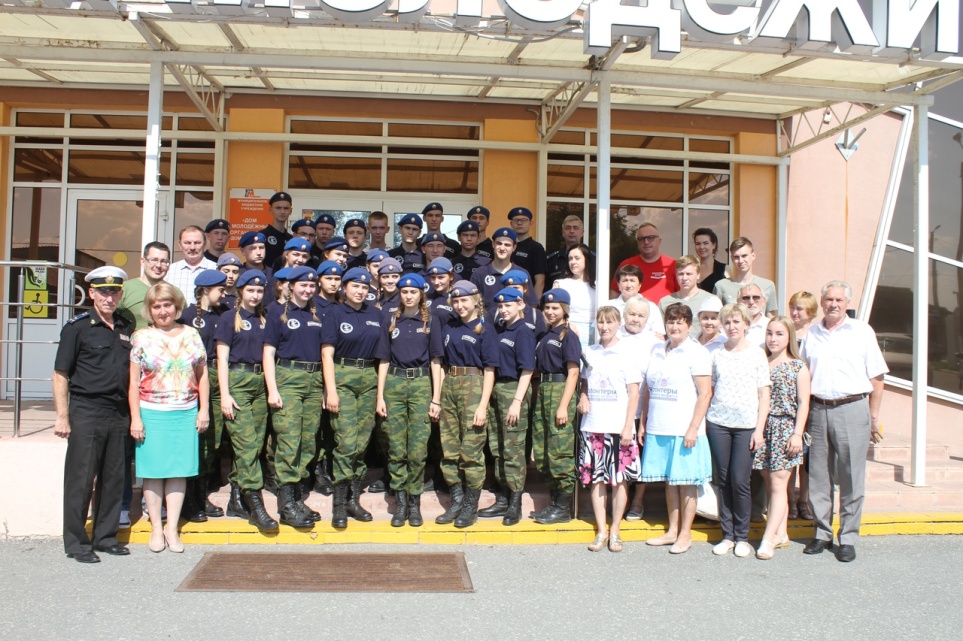 Медальон был найден членами Вологодского регионального отделения Поискового движения России
Реализация проектов социально ориентированных некоммерческих организаций по итогам конкурса на субсидии из бюджета городского округа Сызрань на организацию работы с детьми и подростками по месту жительства
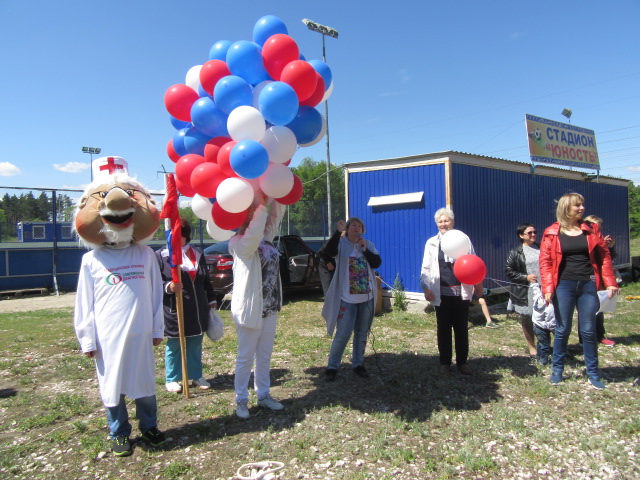 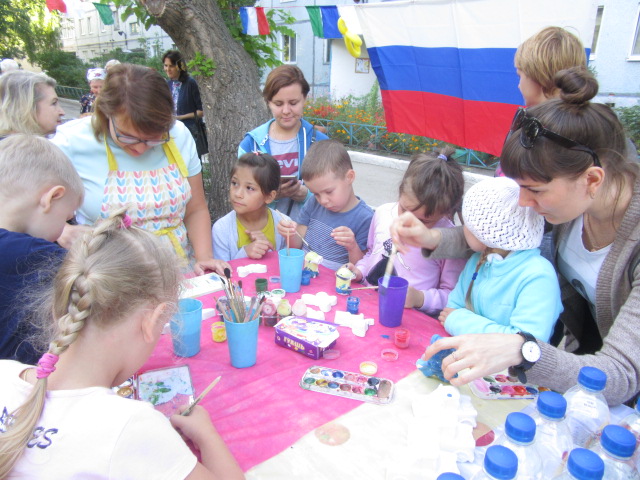 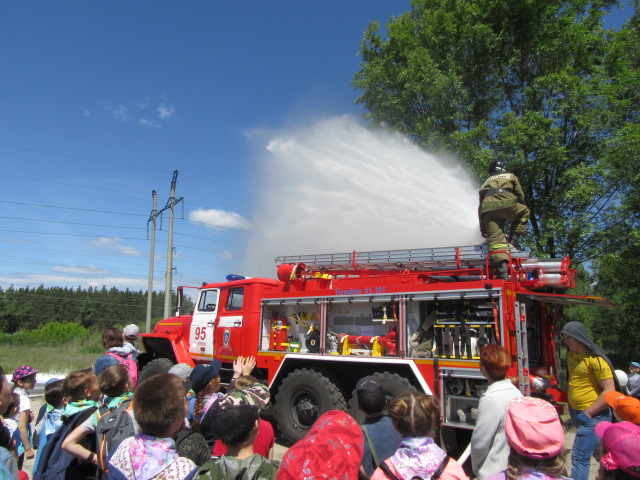 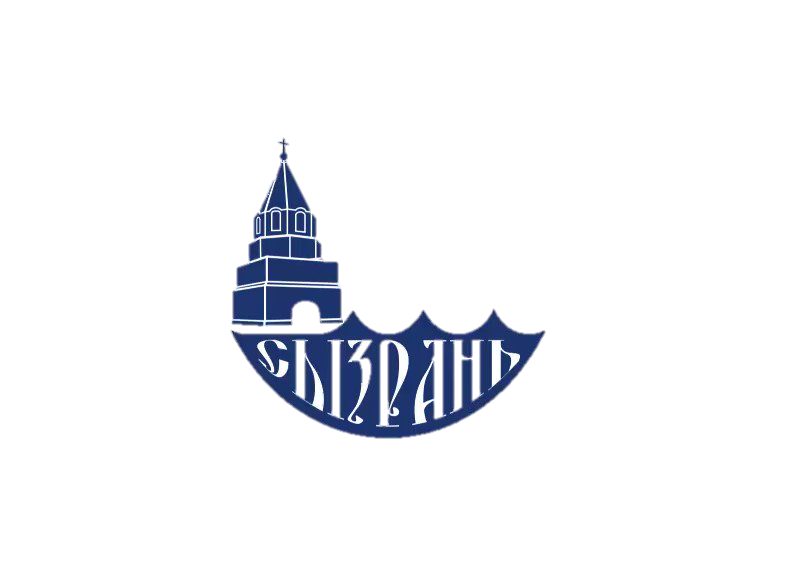 5 некоммерческих организаций 
на общую сумму 400,0 тыс.руб.
Спортивный праздник «Мама, папа, я – спортивная семья!»
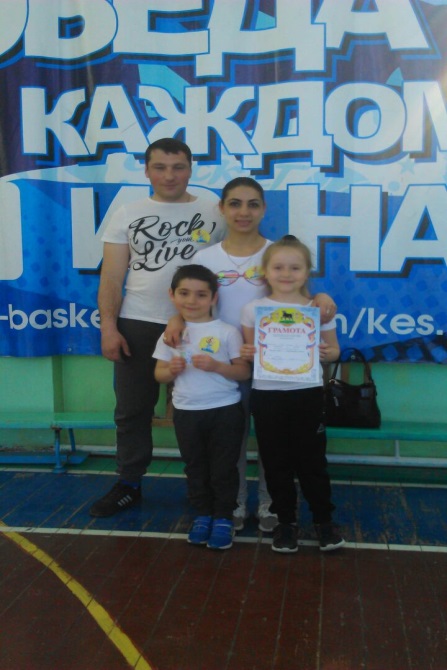 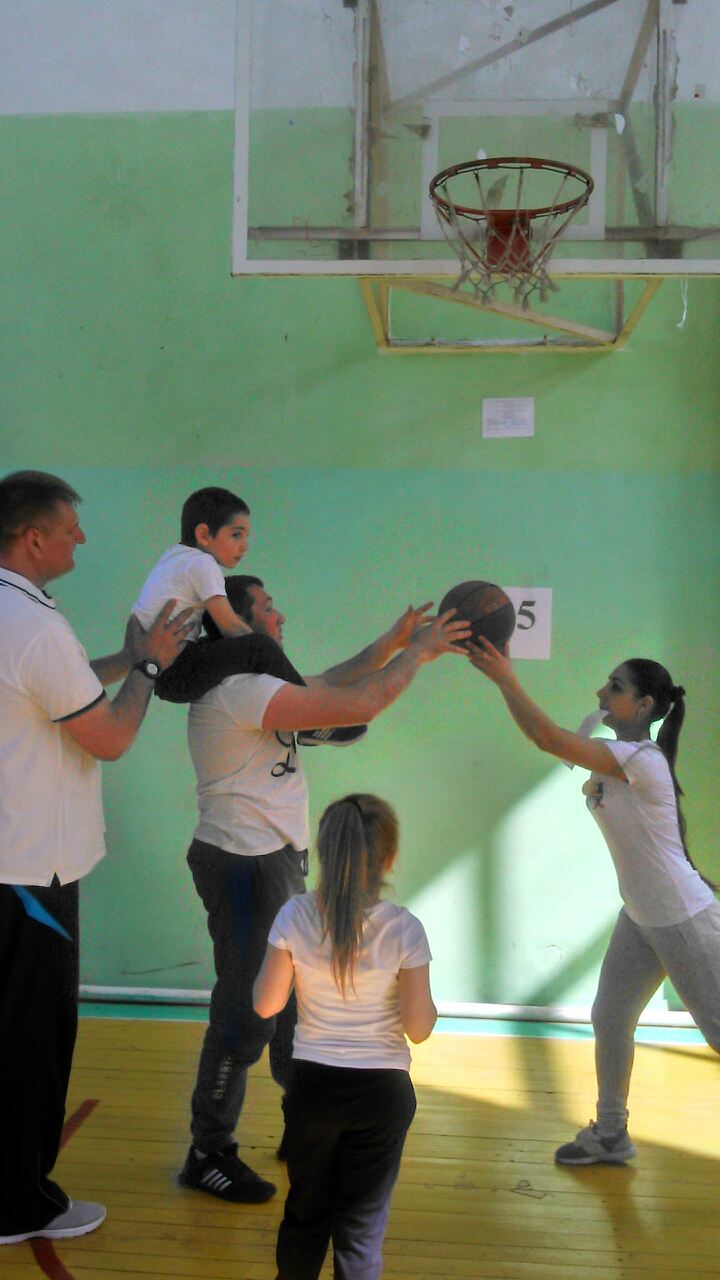 Укрепление семейных традиций, сплочение семьи и развитие взаимопонимания детей со своими родителями
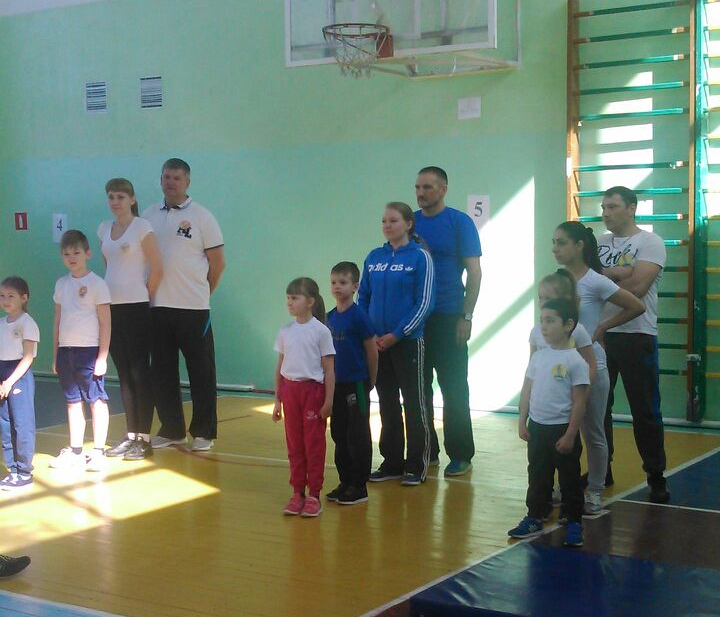 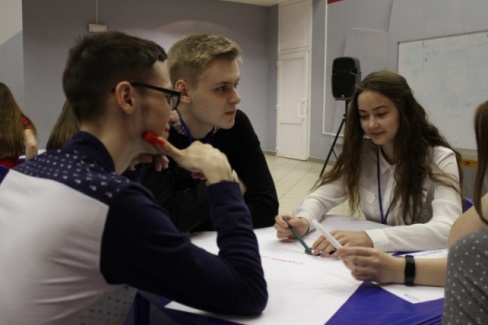 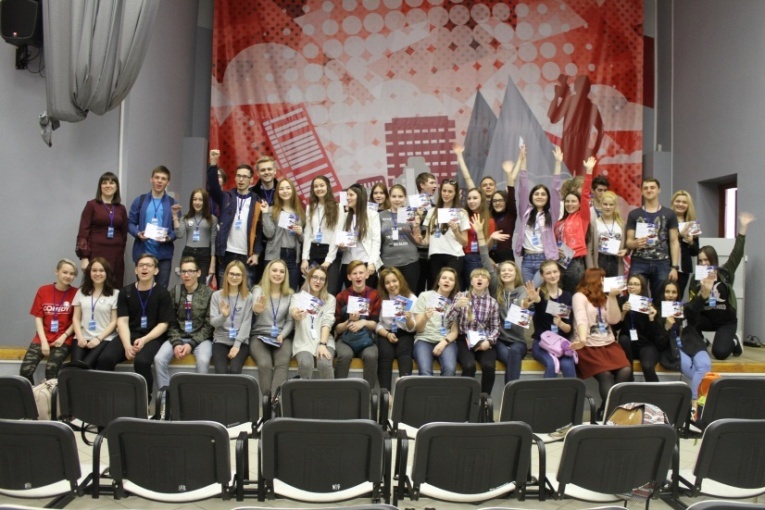 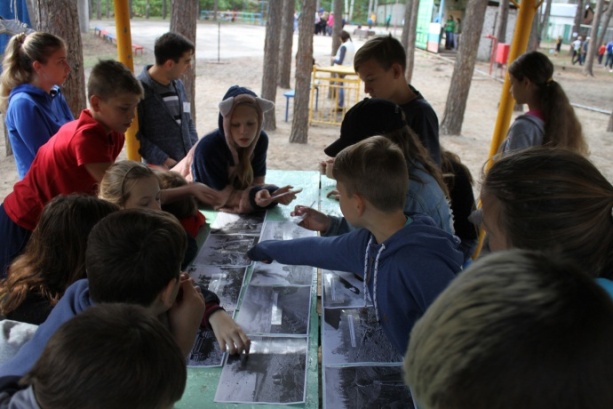 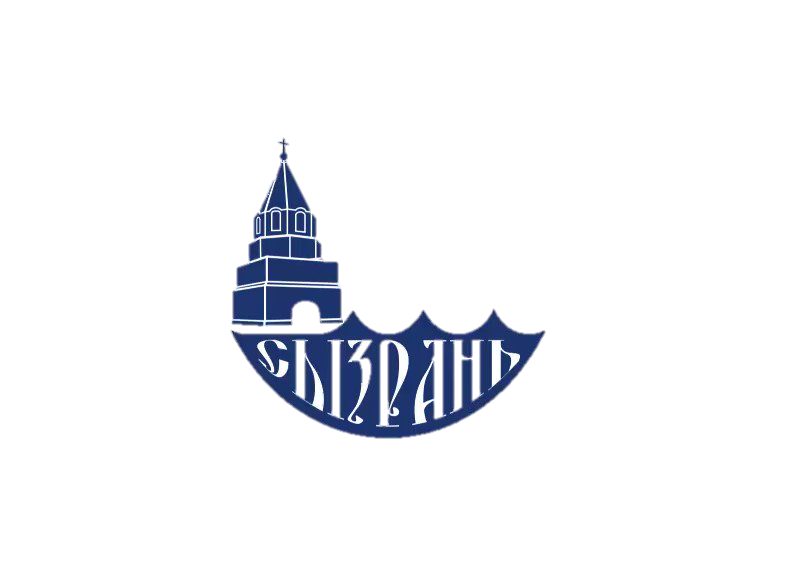